Celtic Harmony Trip
Year 3
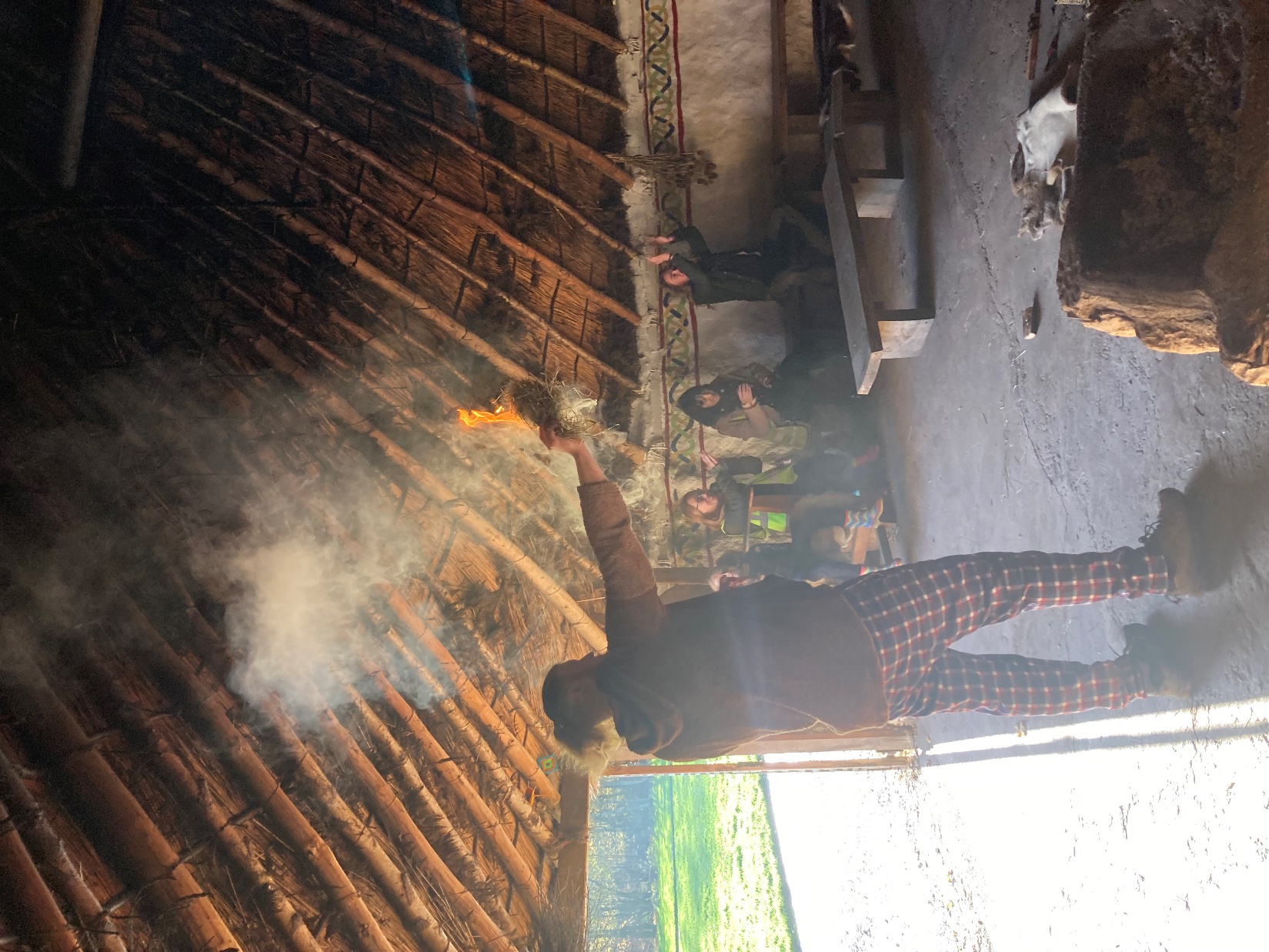 Round House
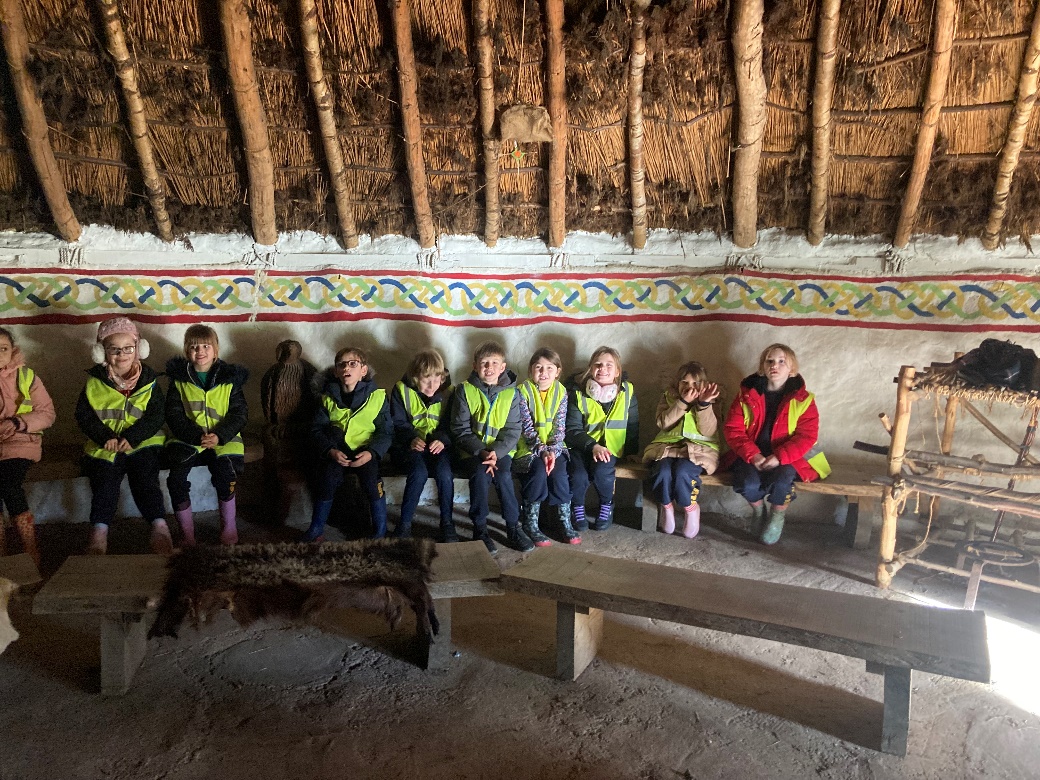 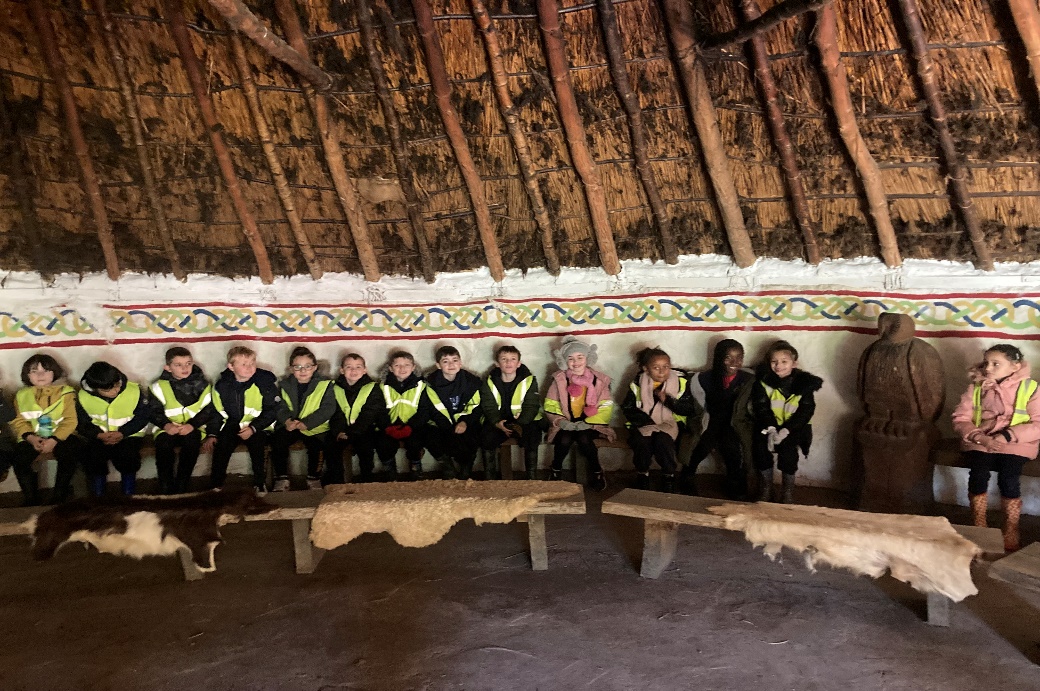 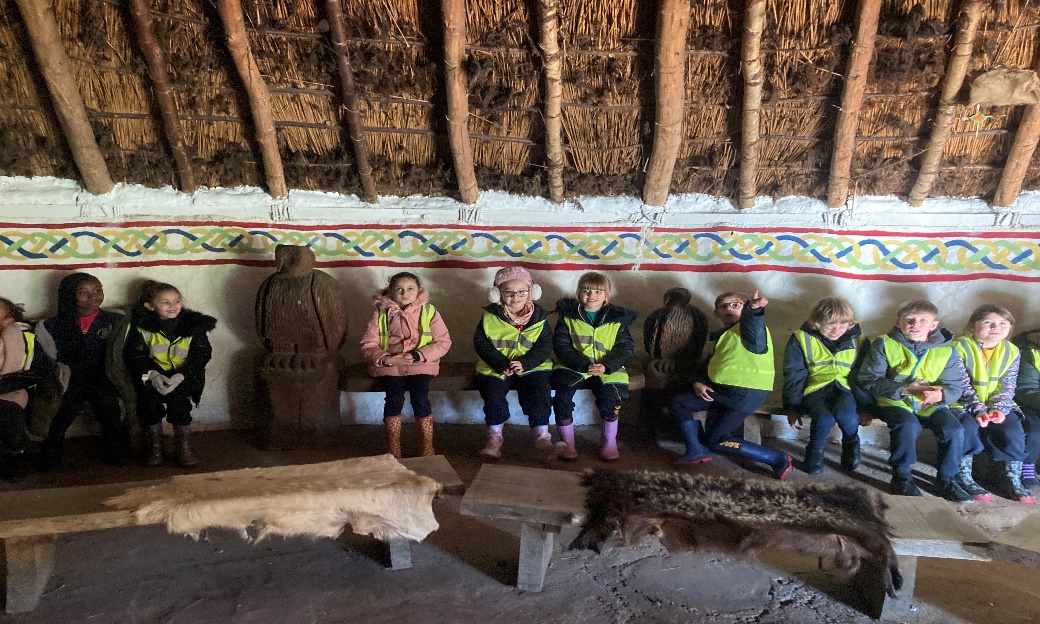 Roundhouse
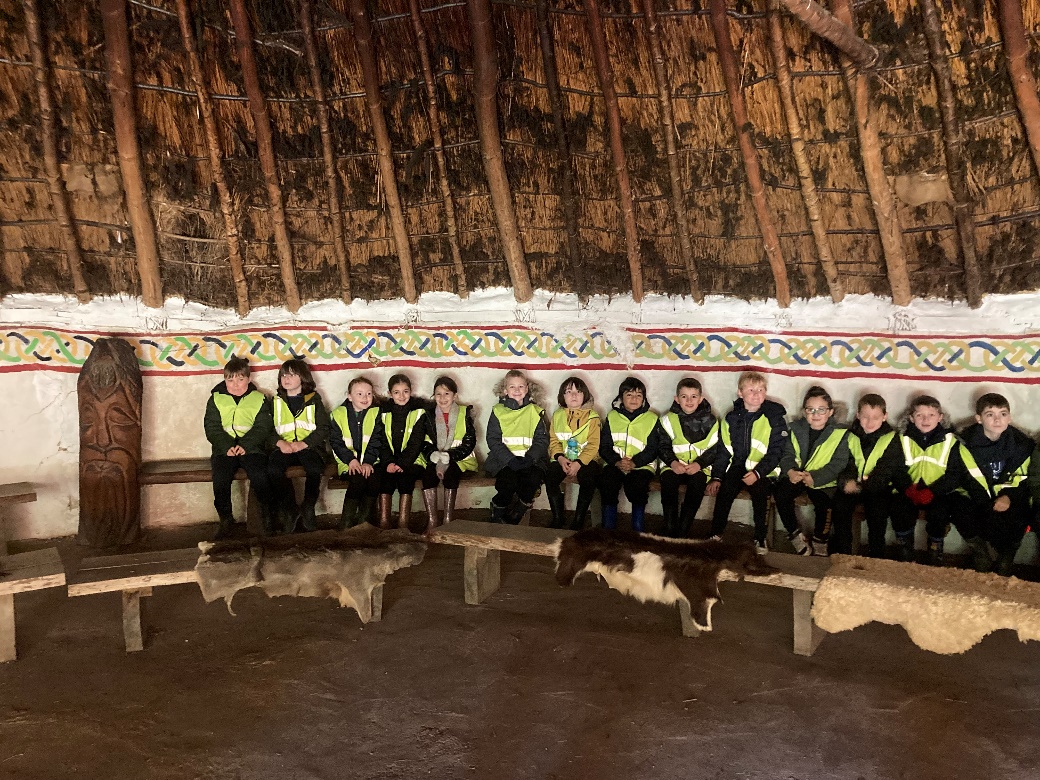 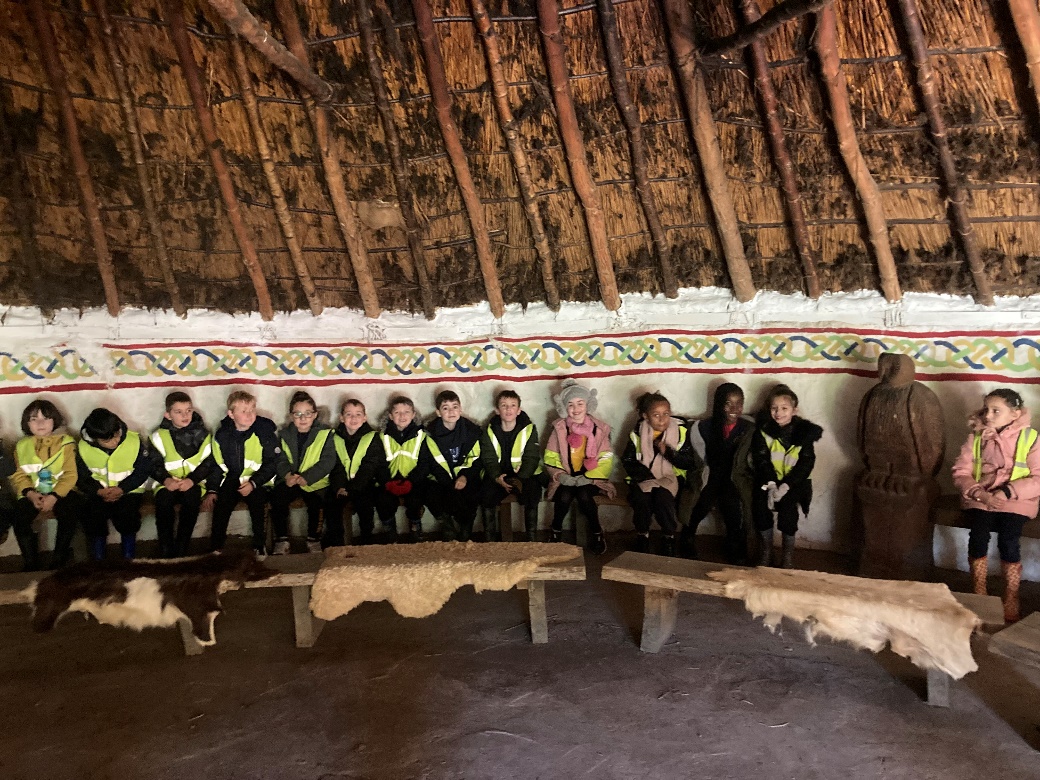 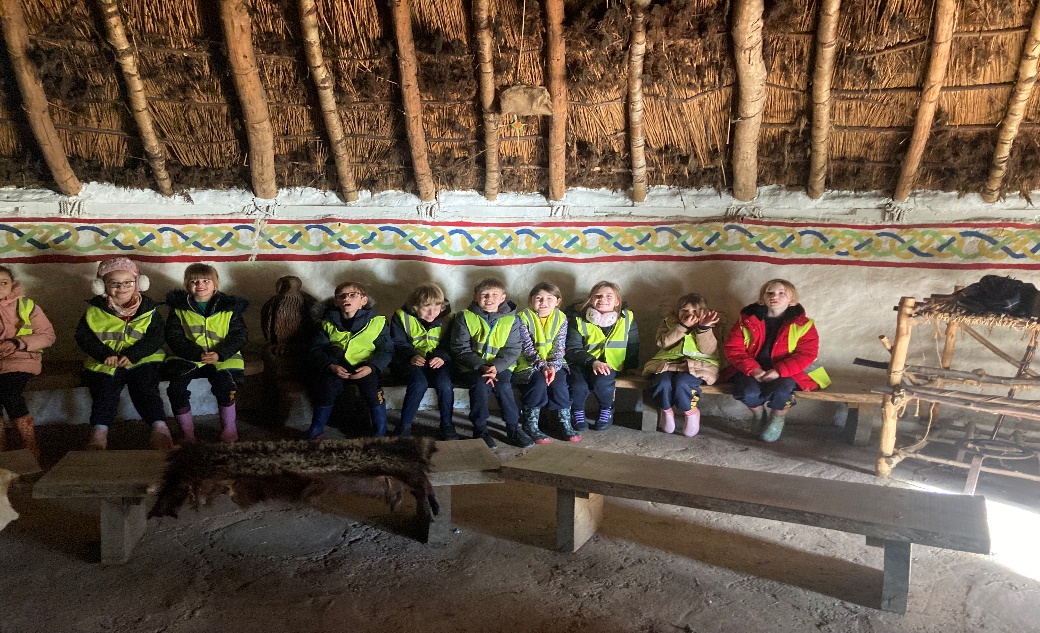 Entering Stone Age
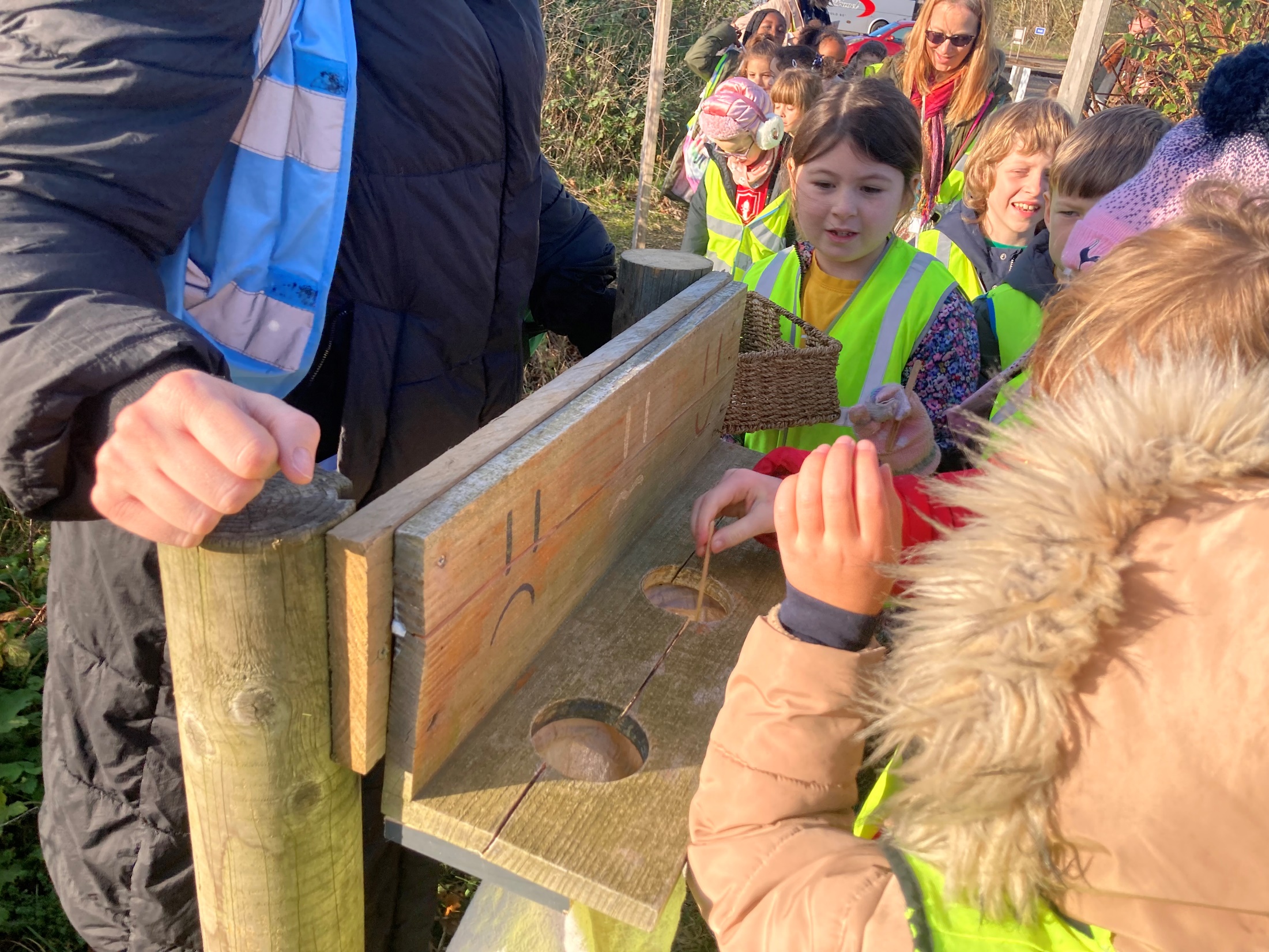 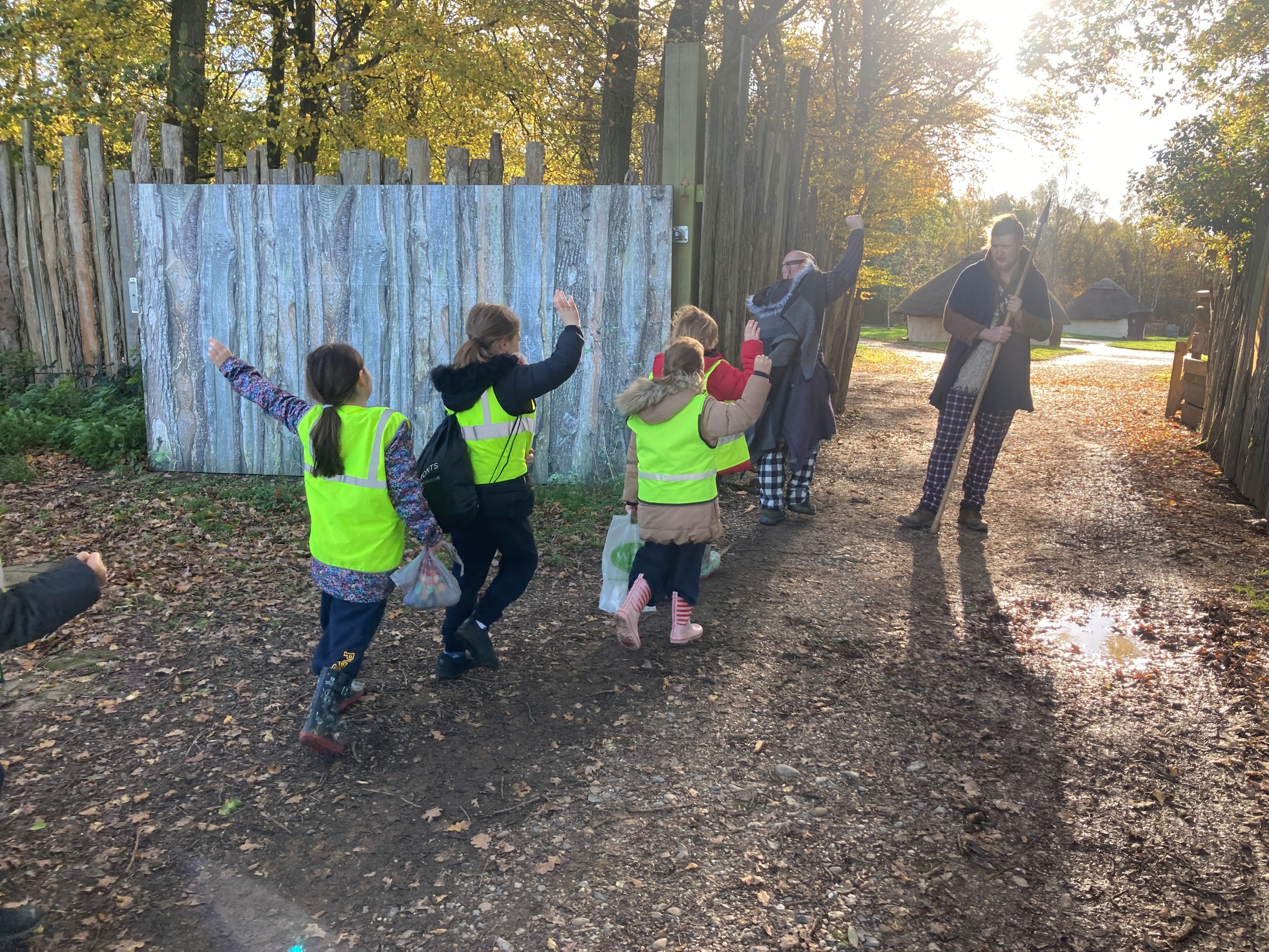 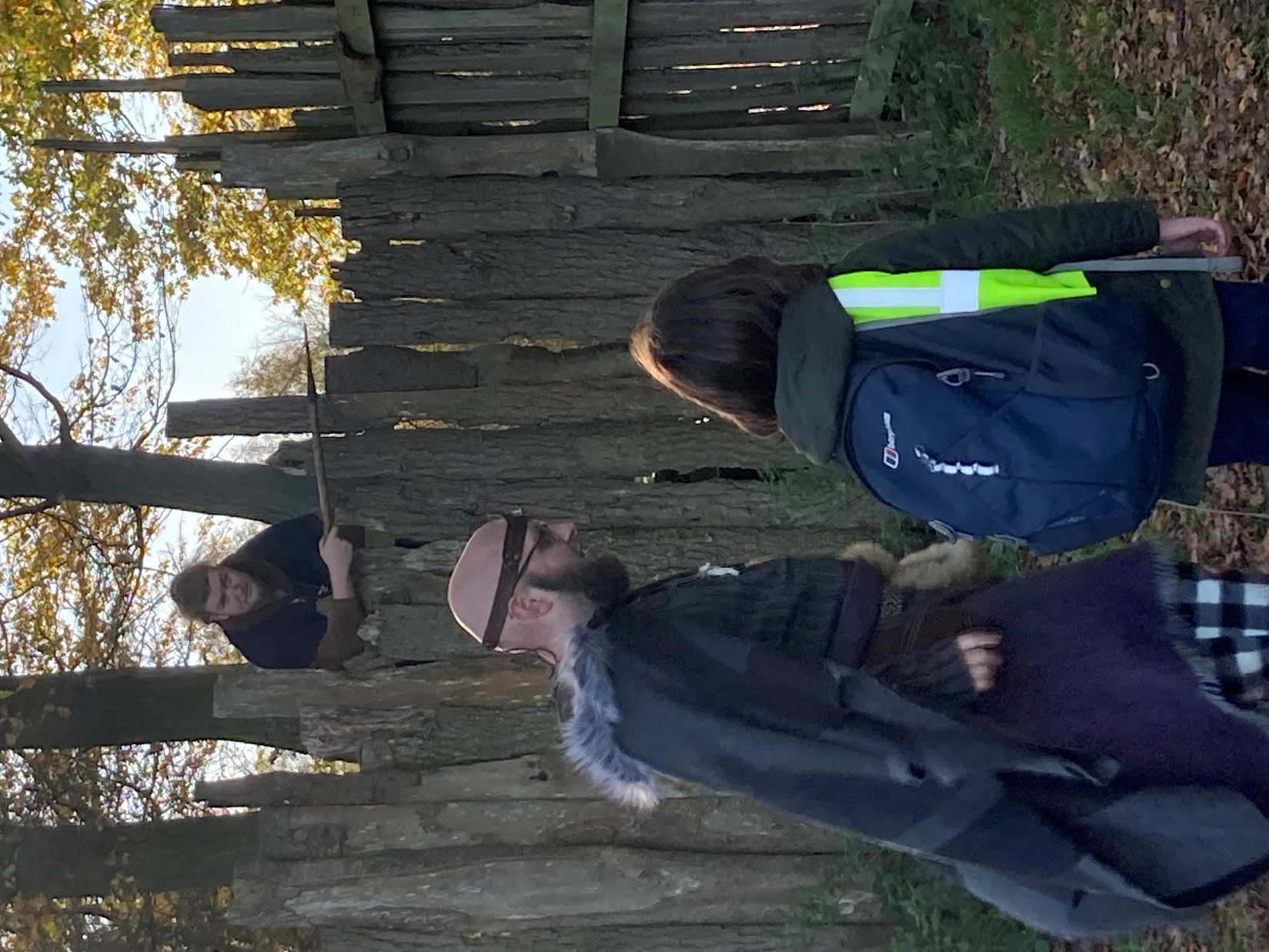 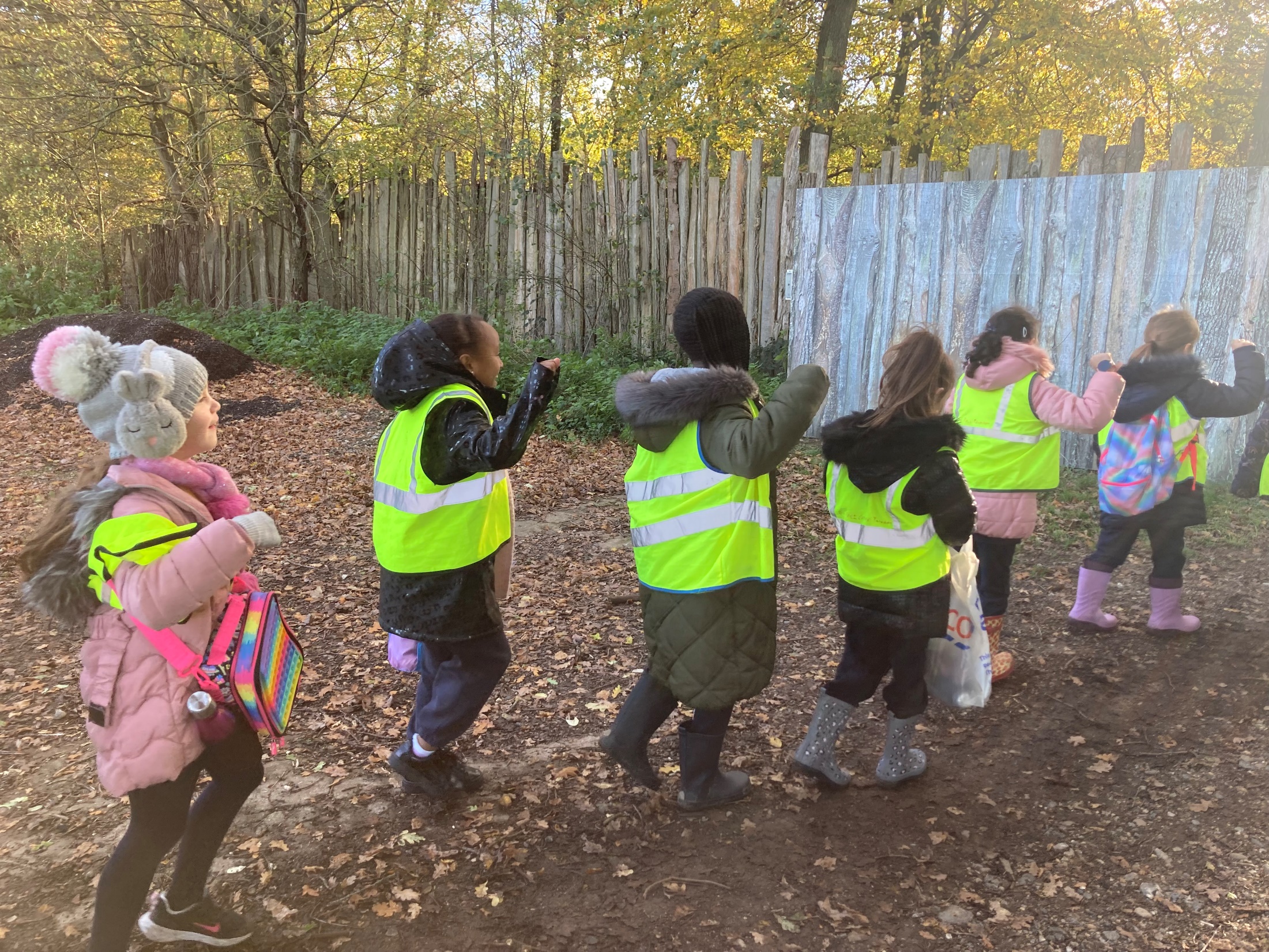 Flint Knapping
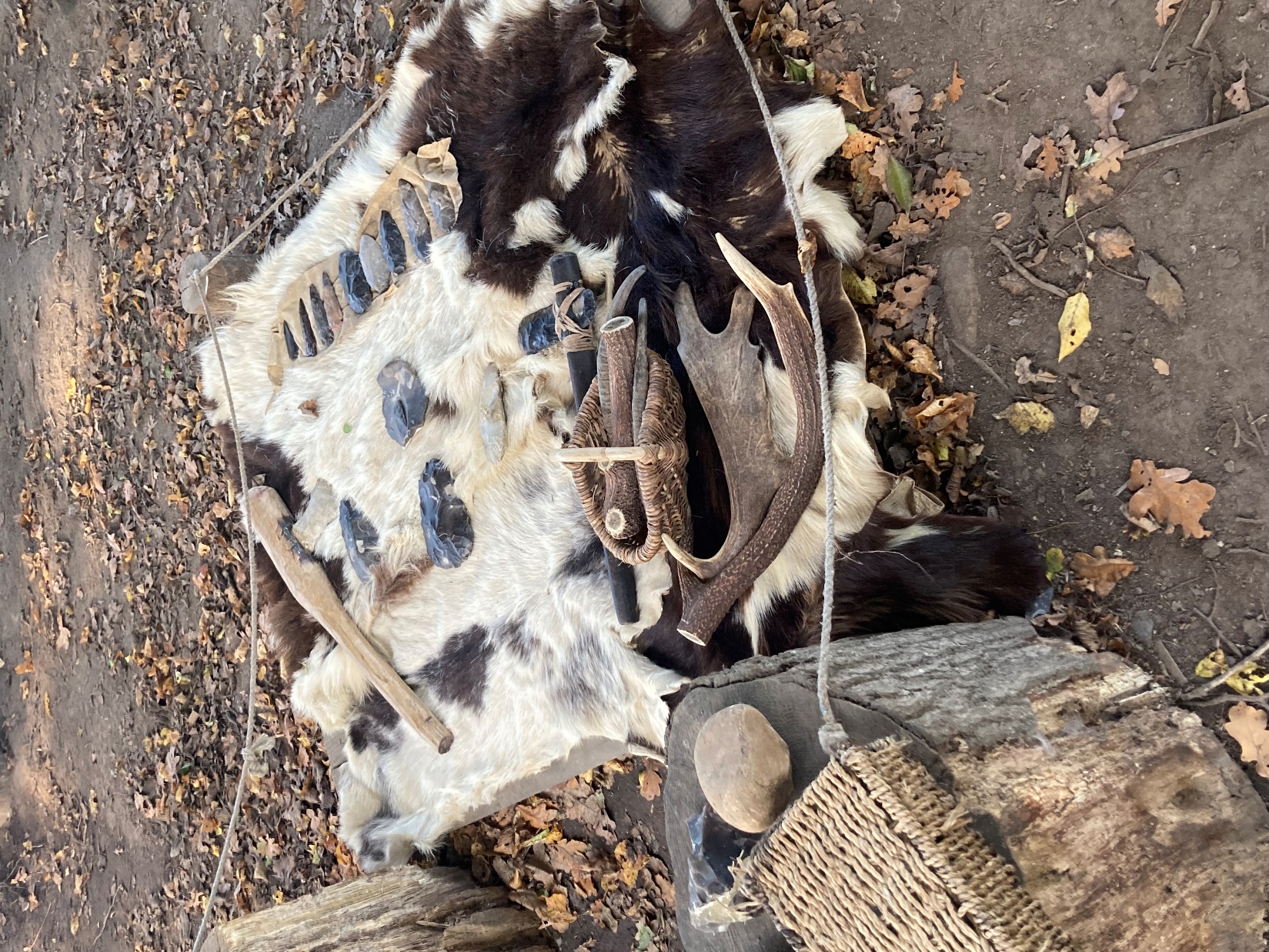 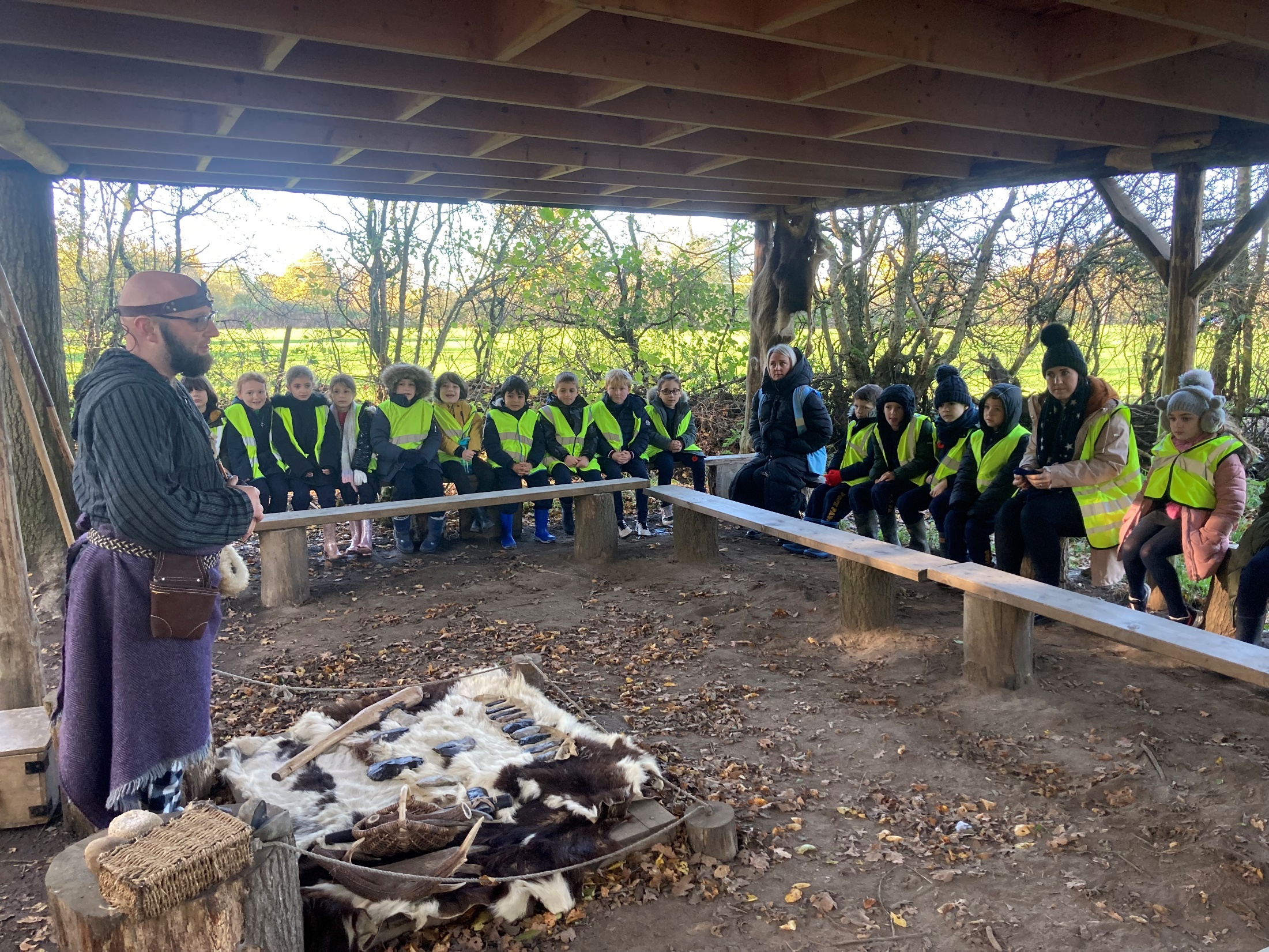 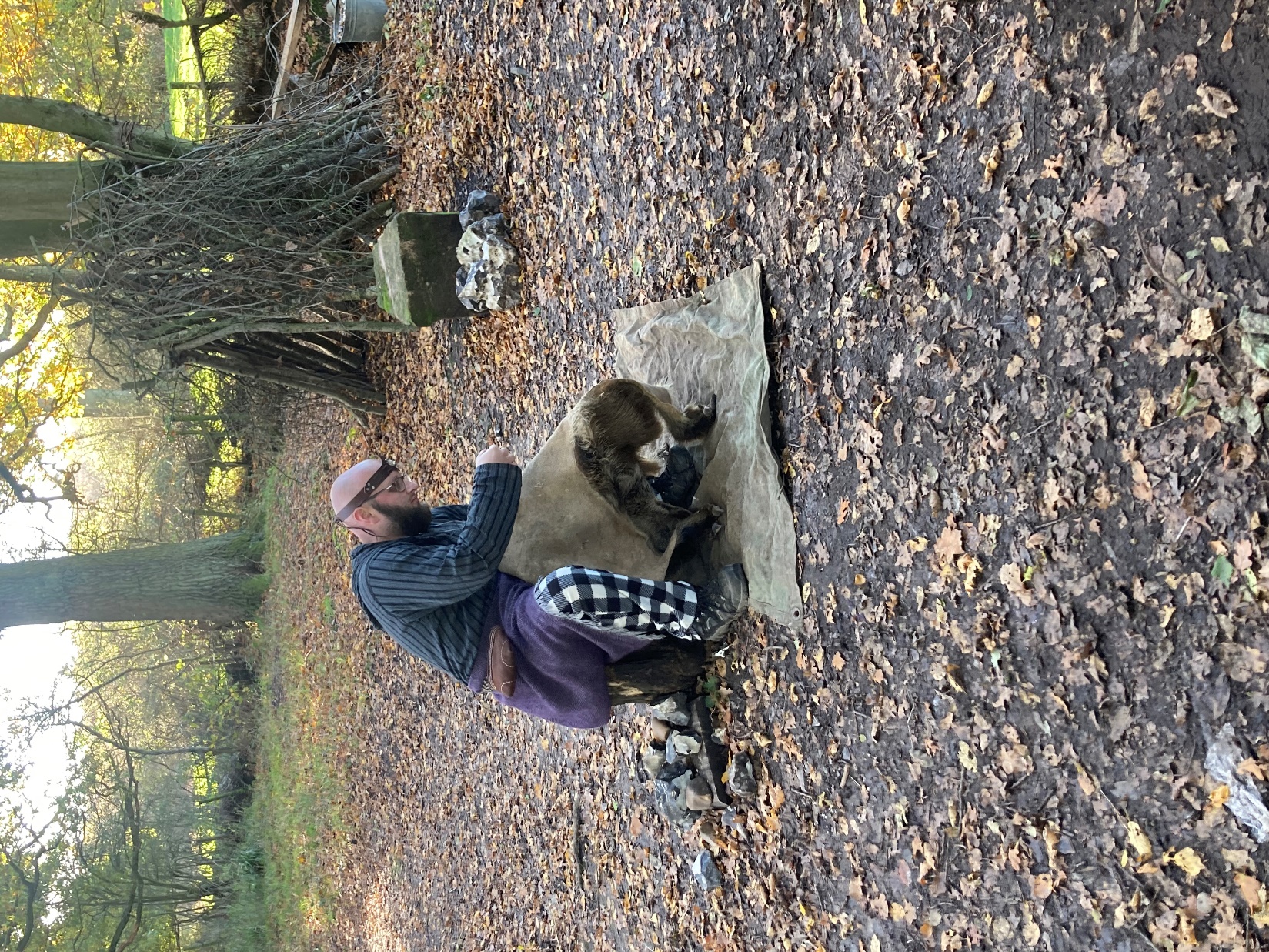 Making Soup
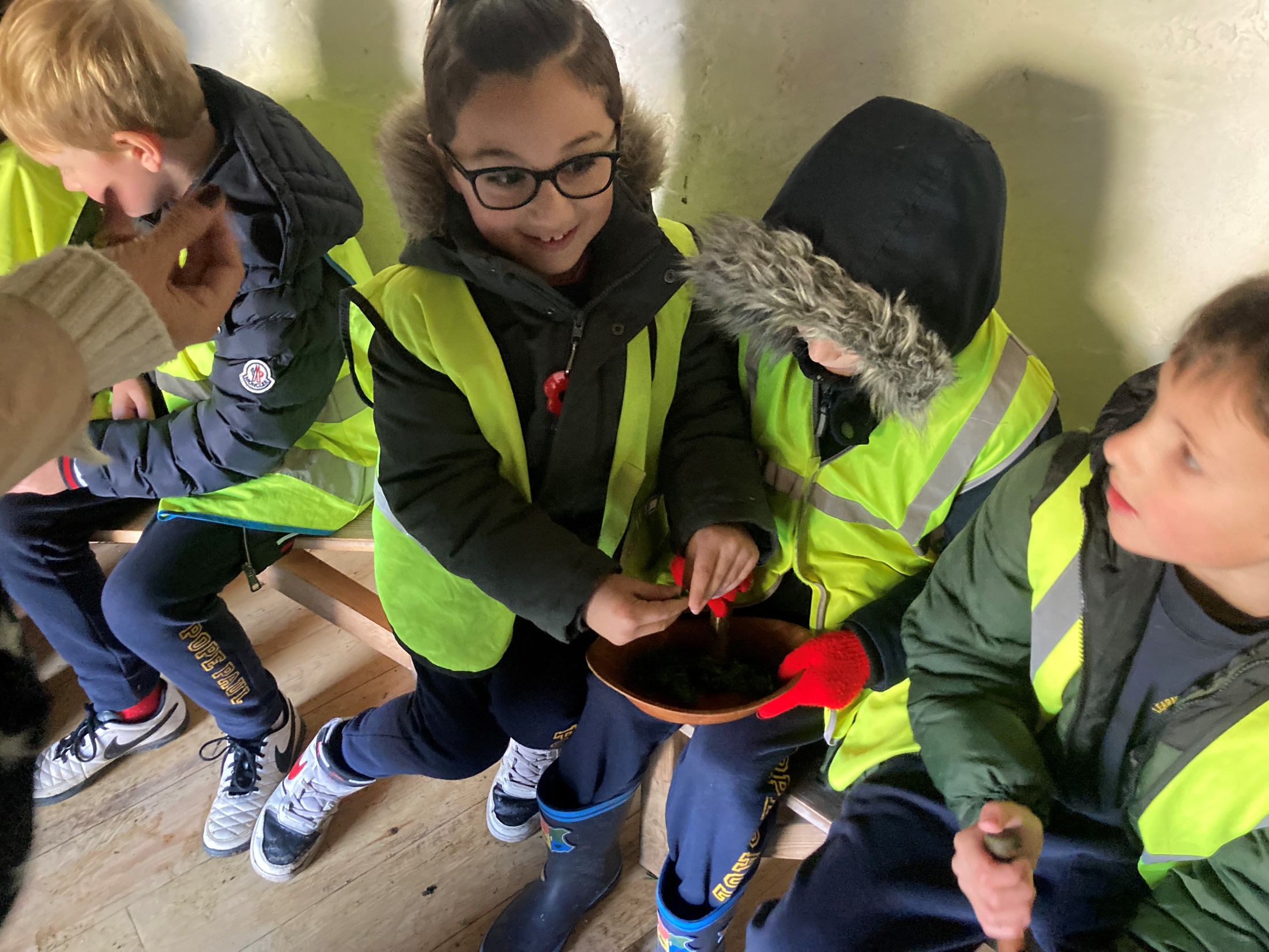 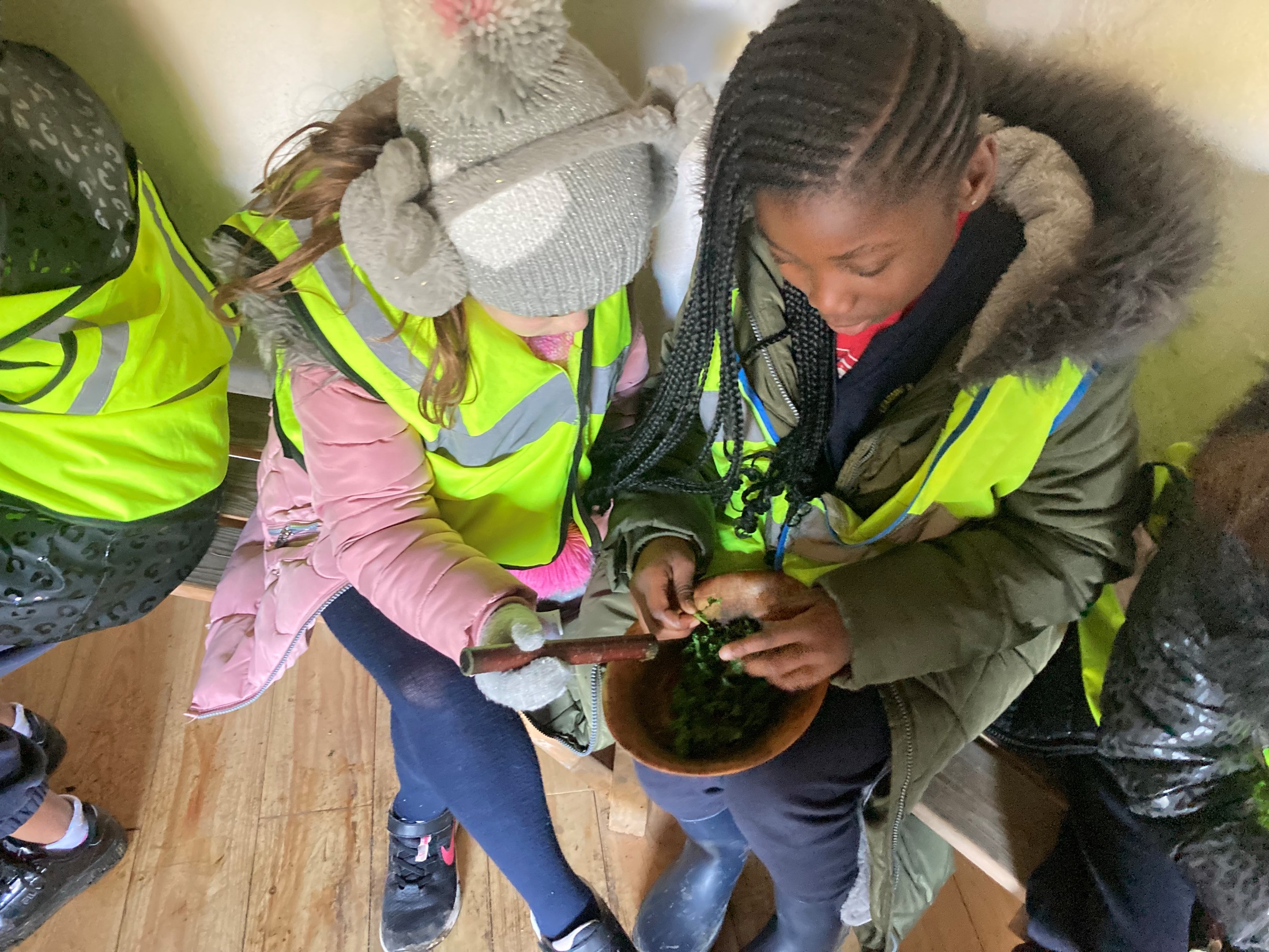 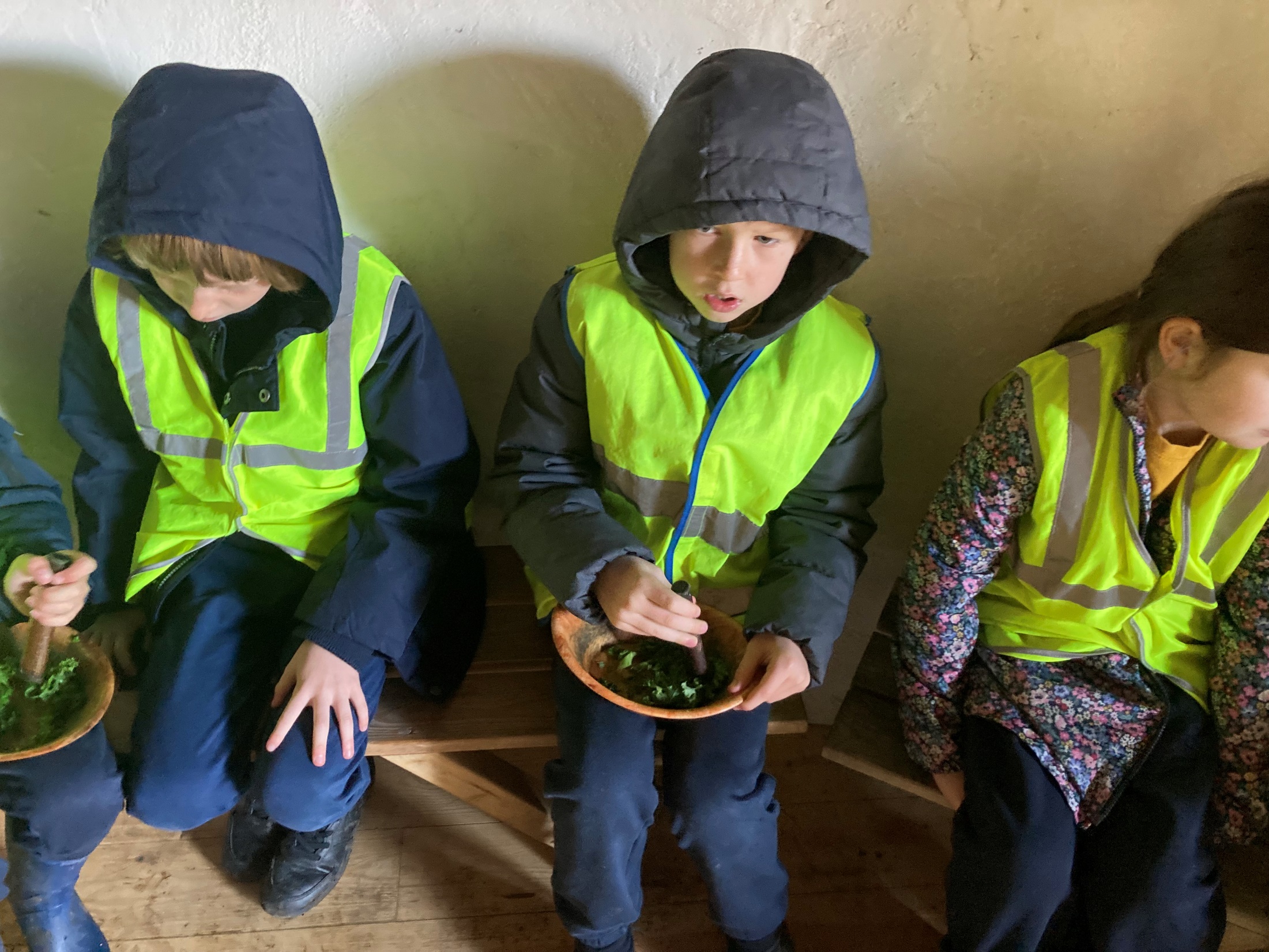 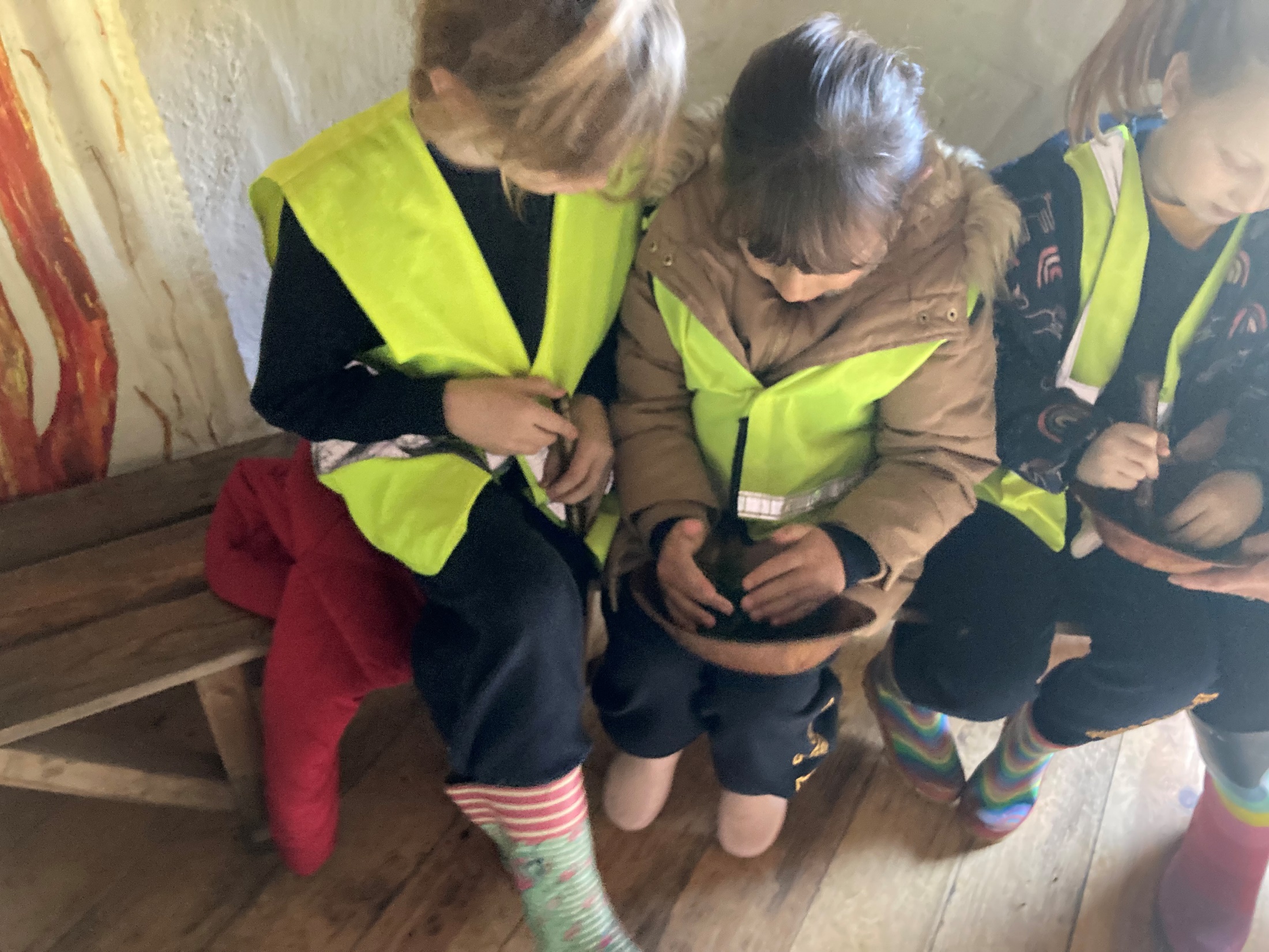 Making Dens
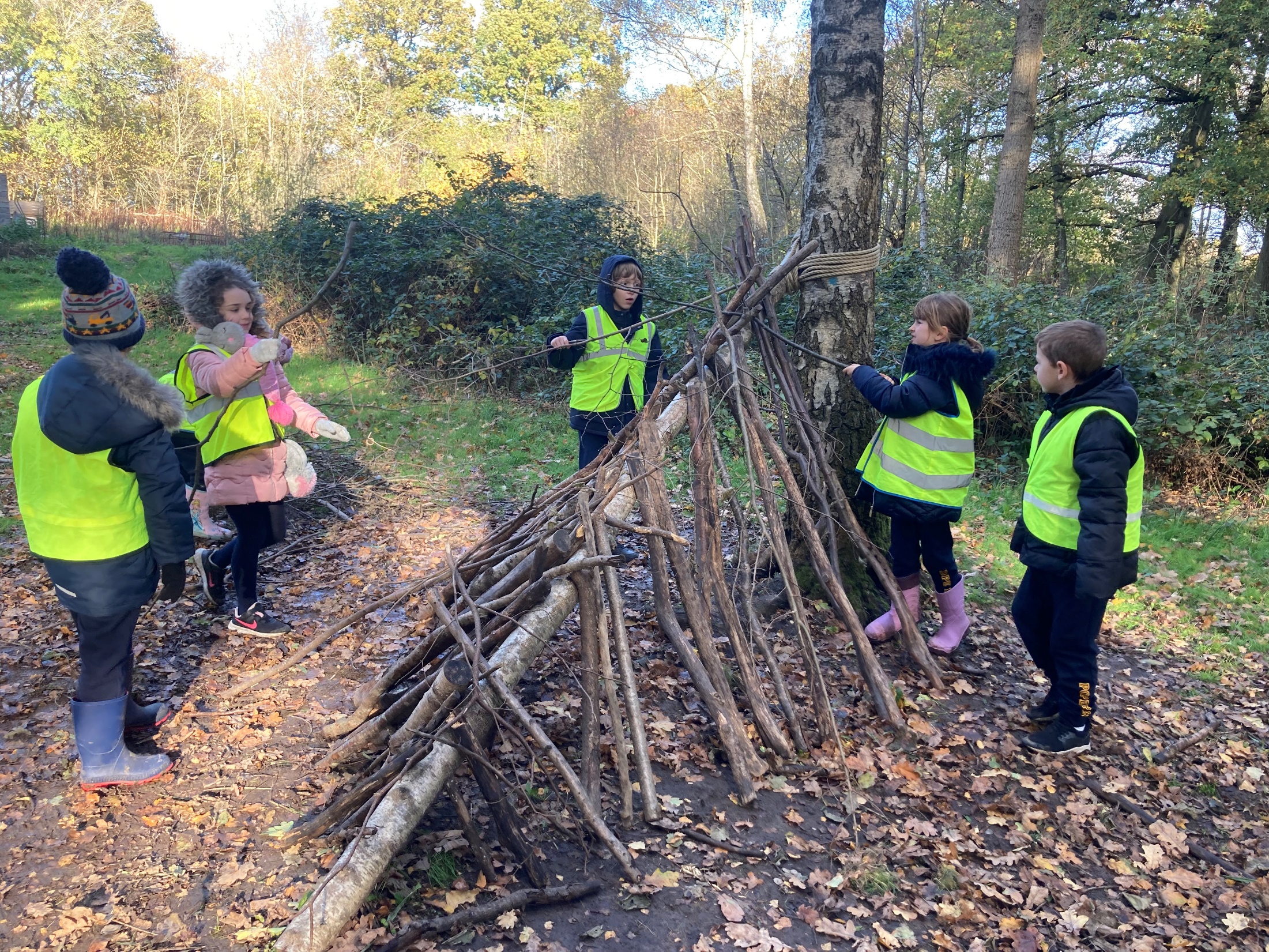 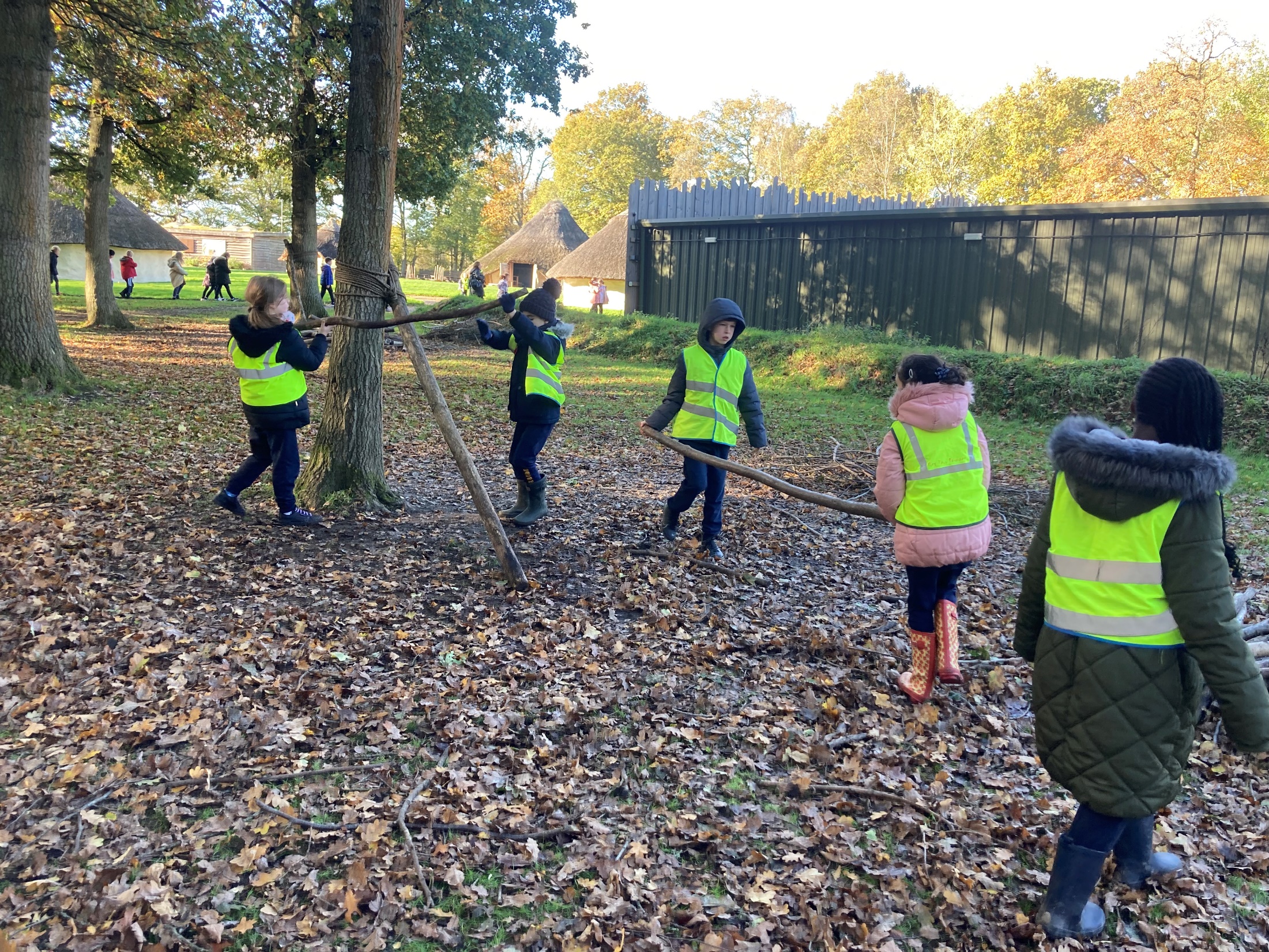 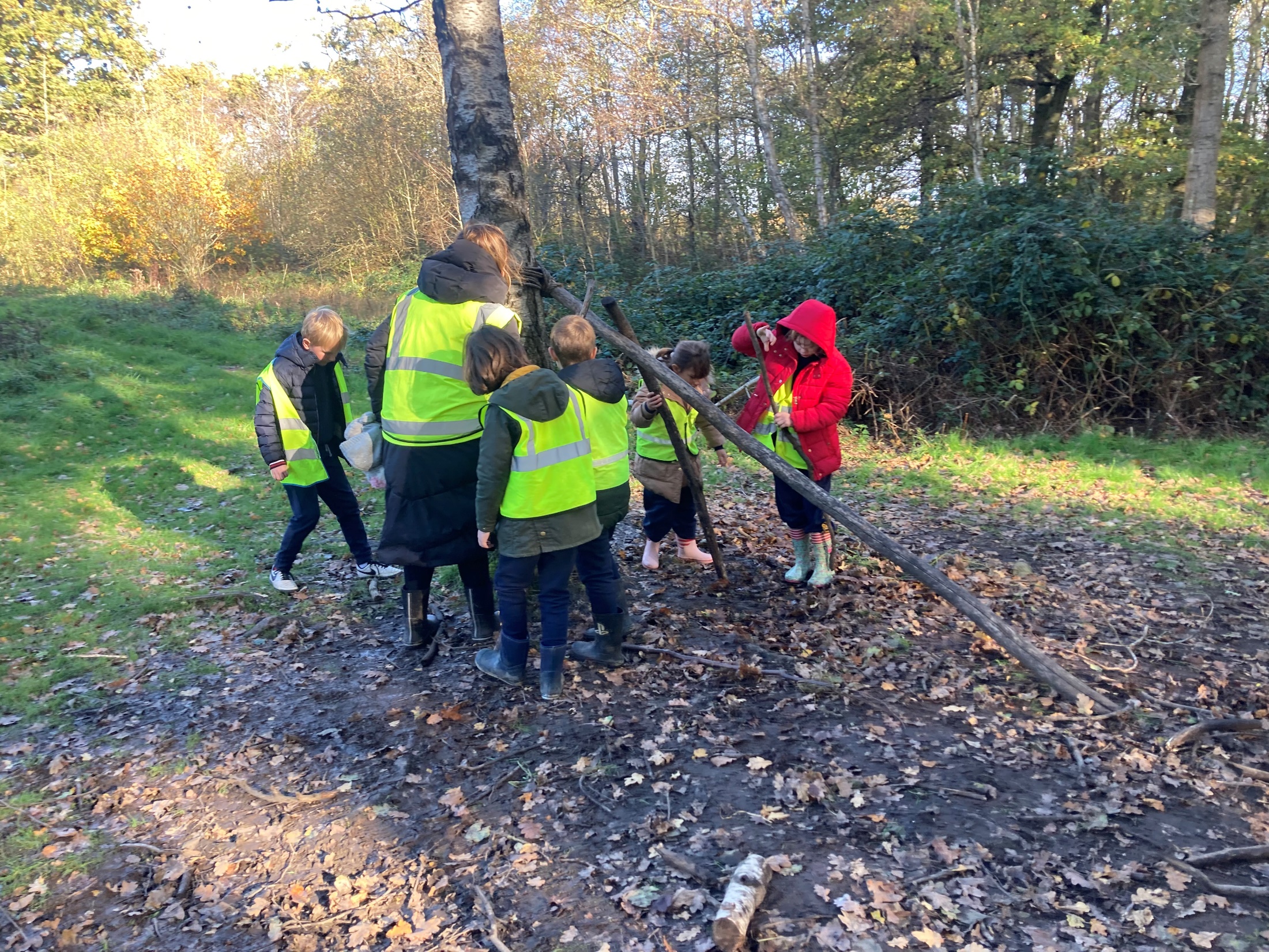 Making Dens
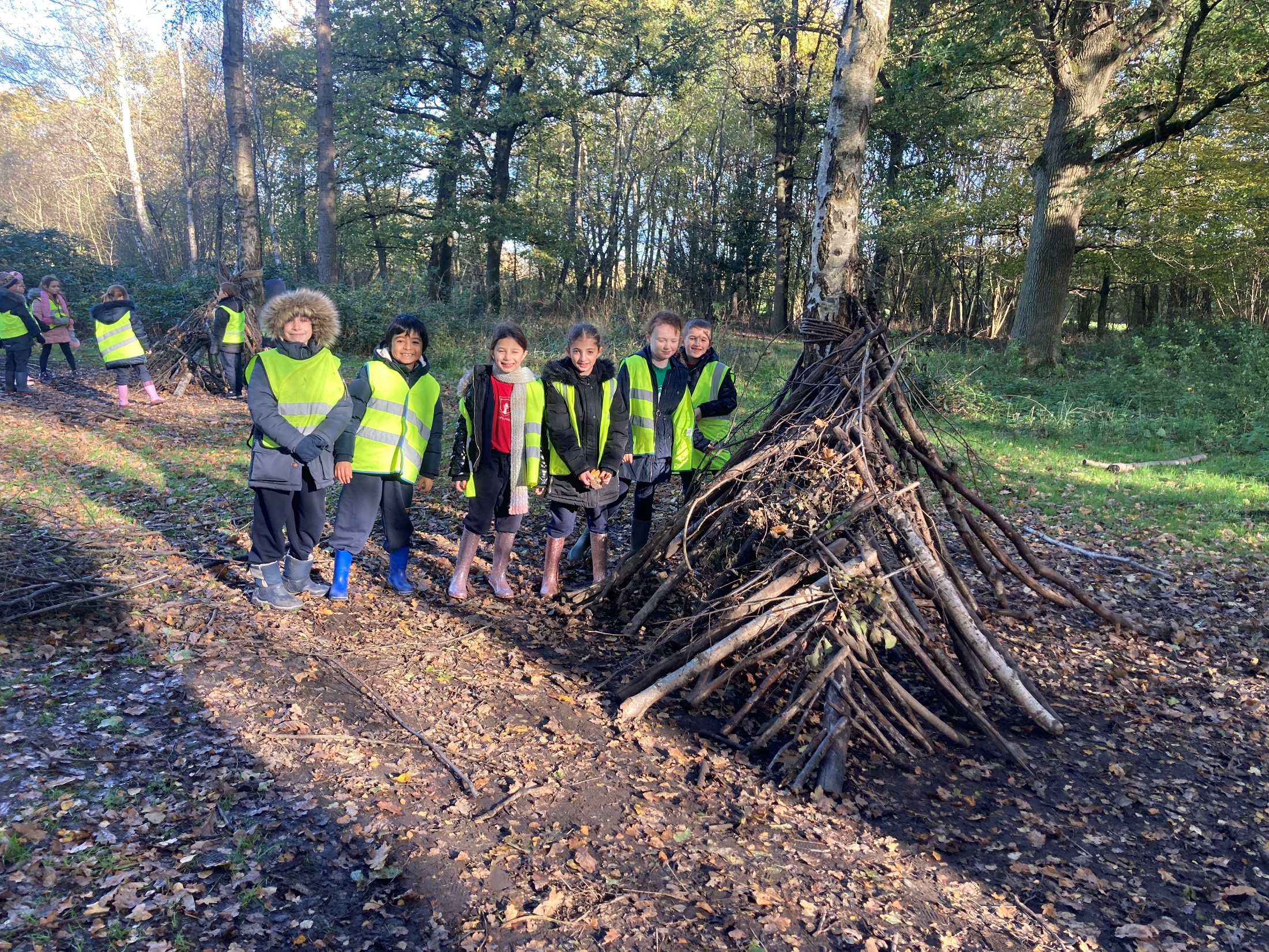 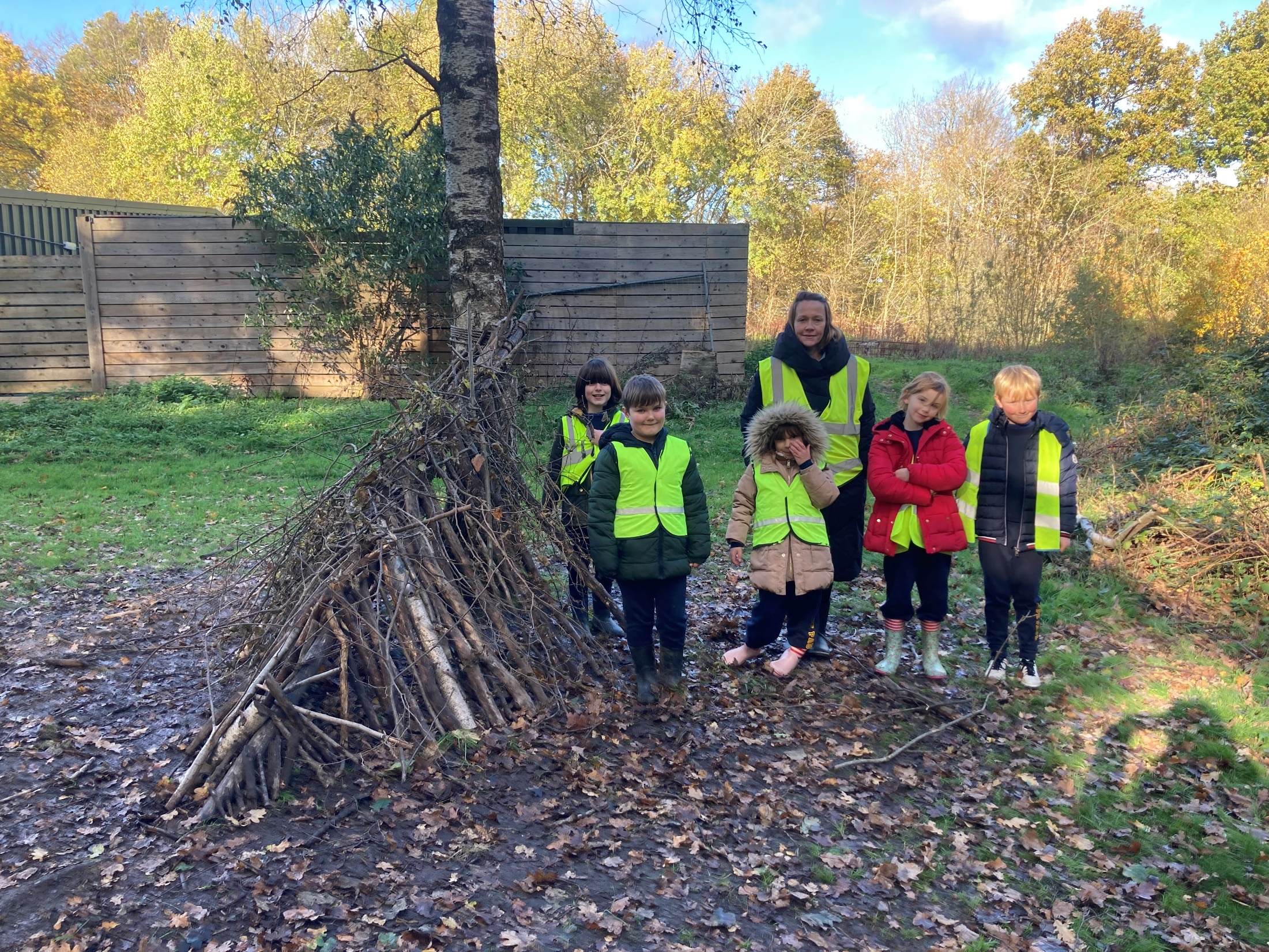 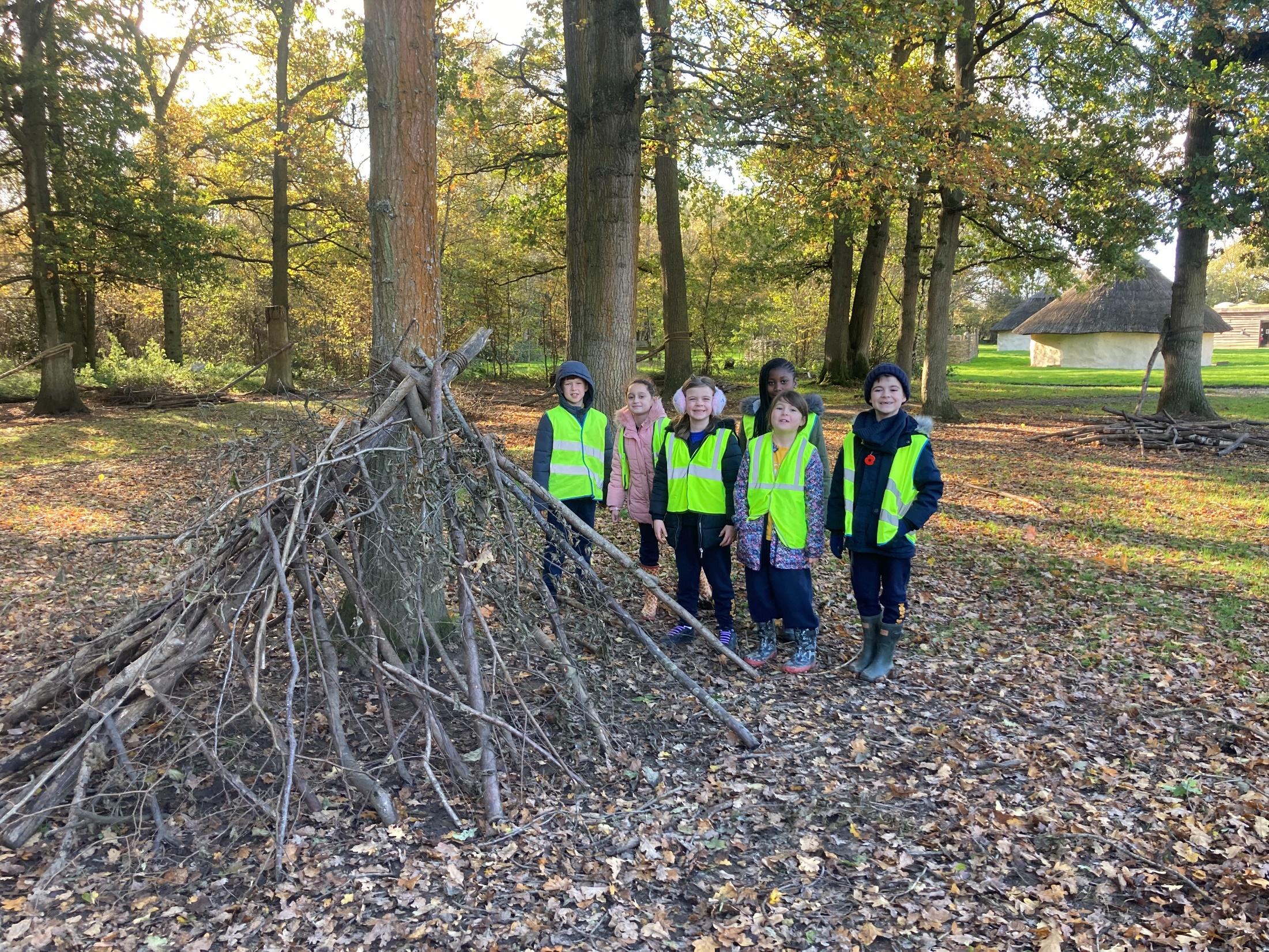 Making Dens
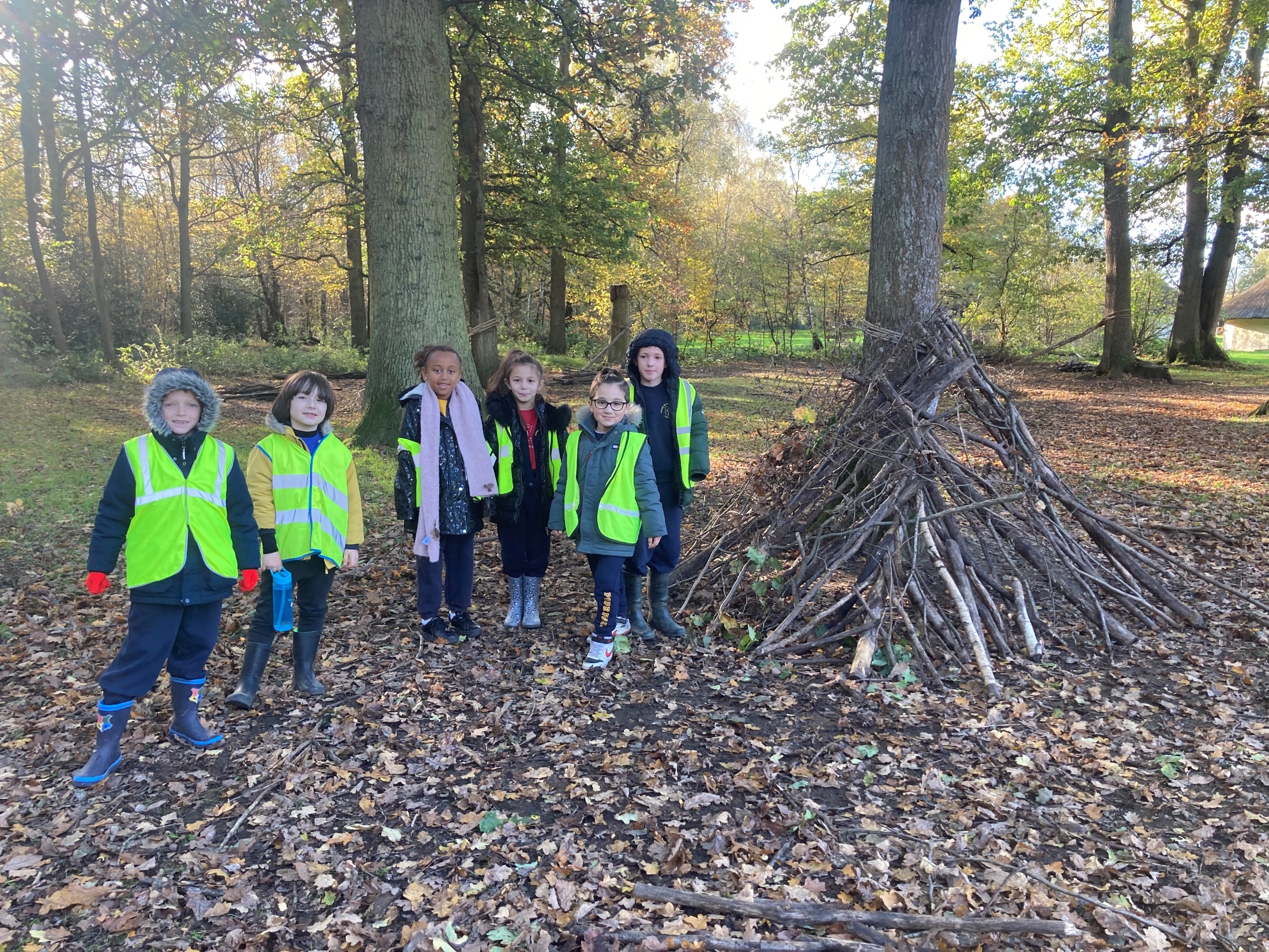 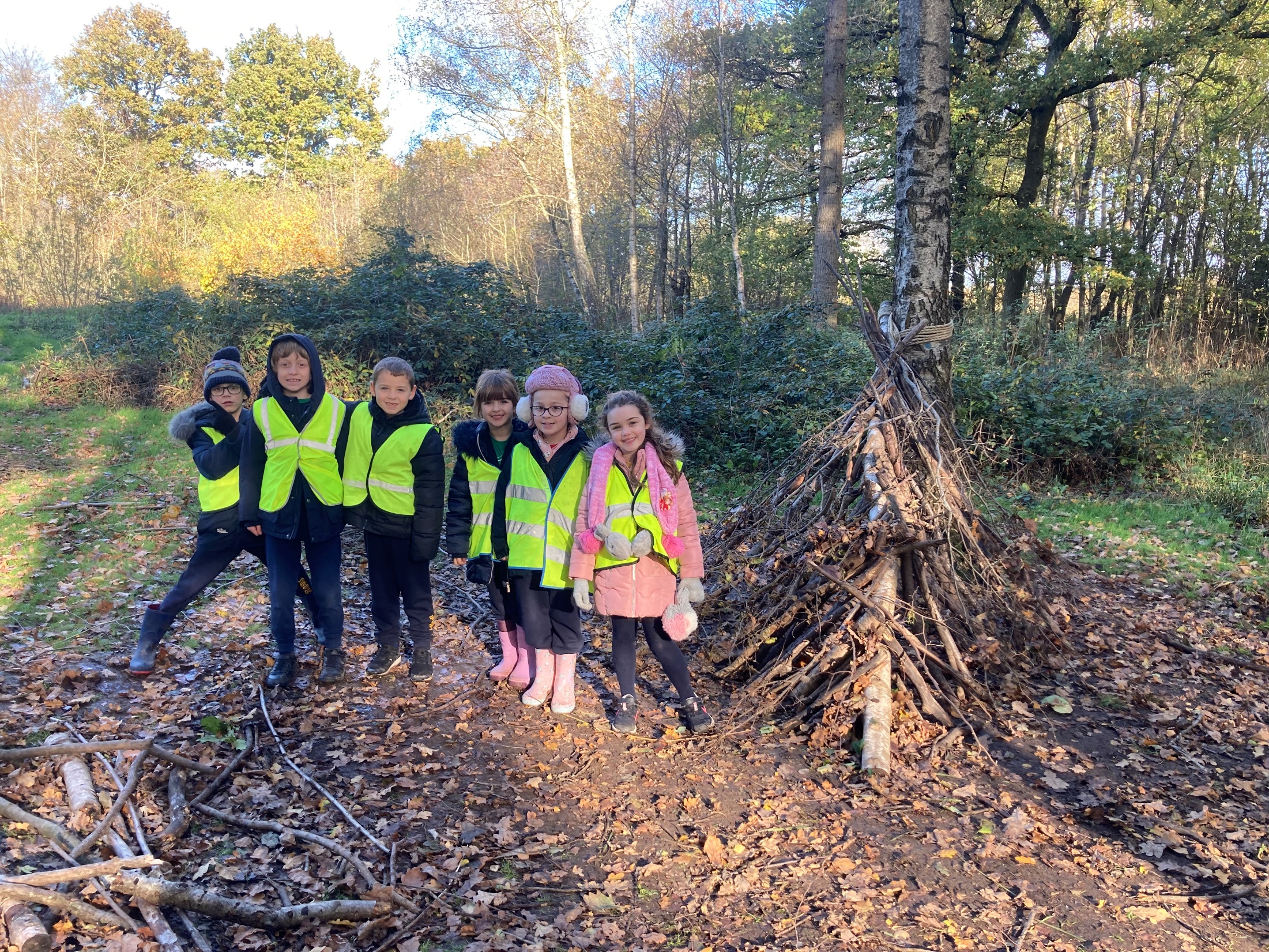 Making Dens
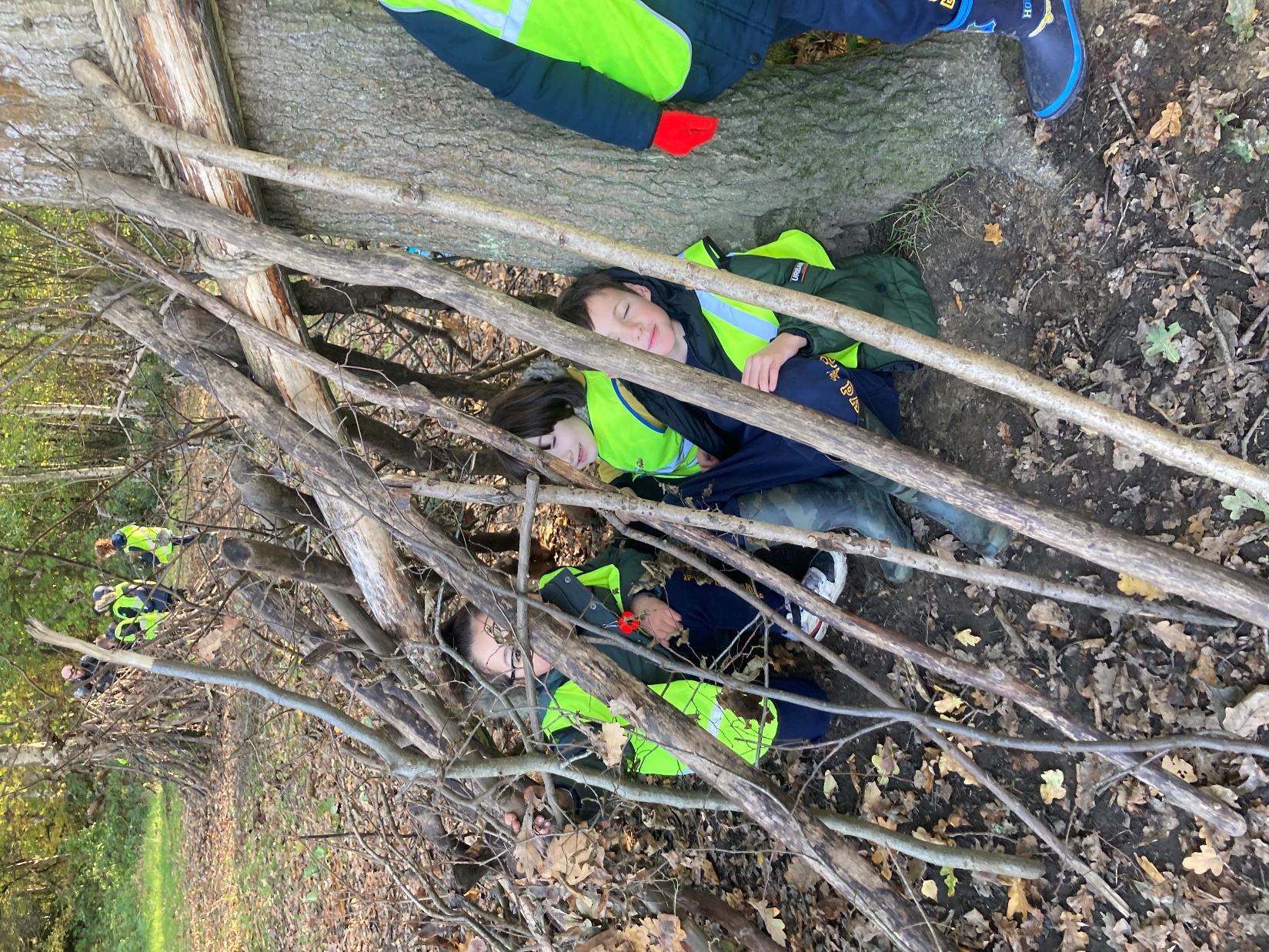 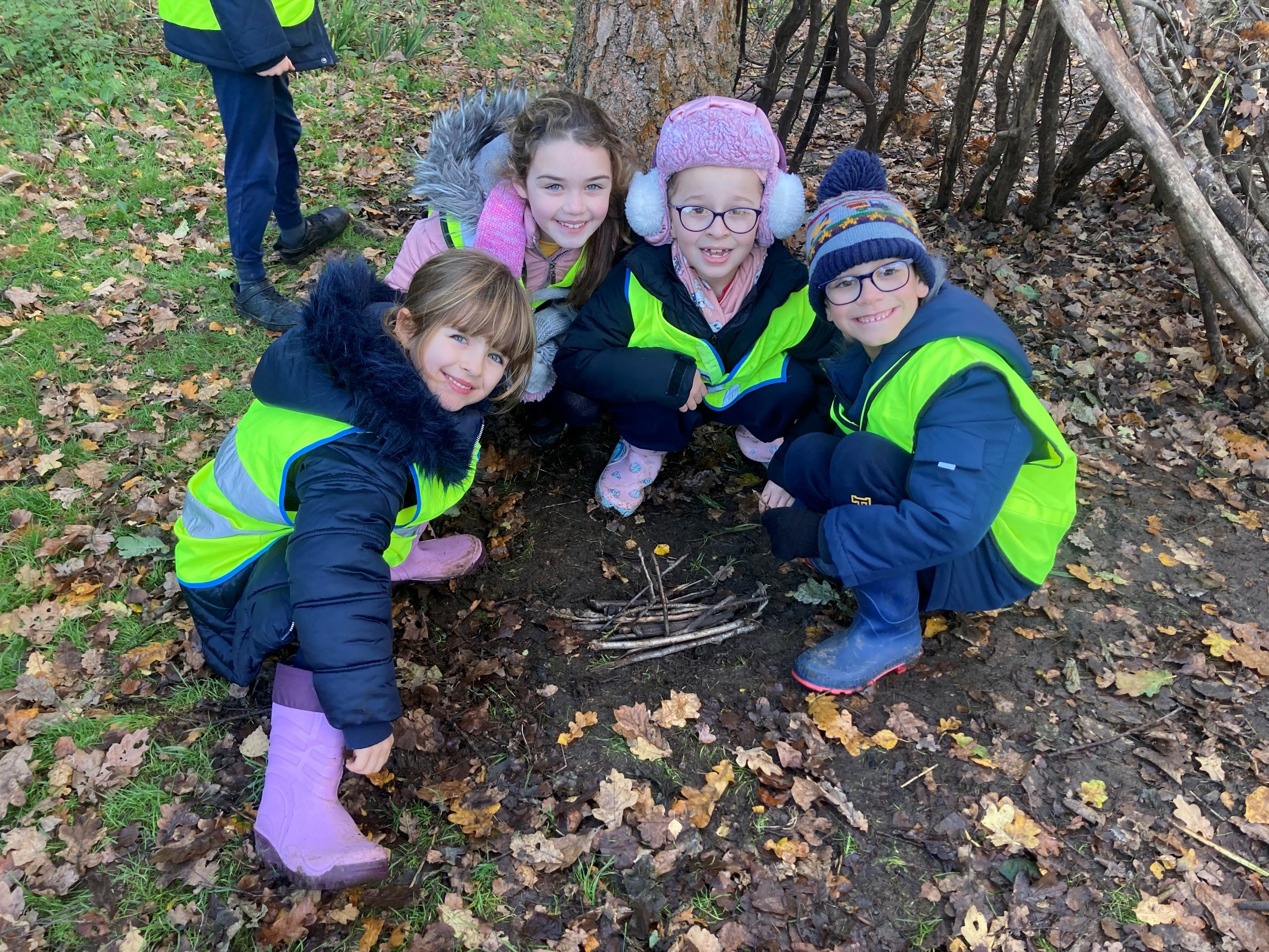 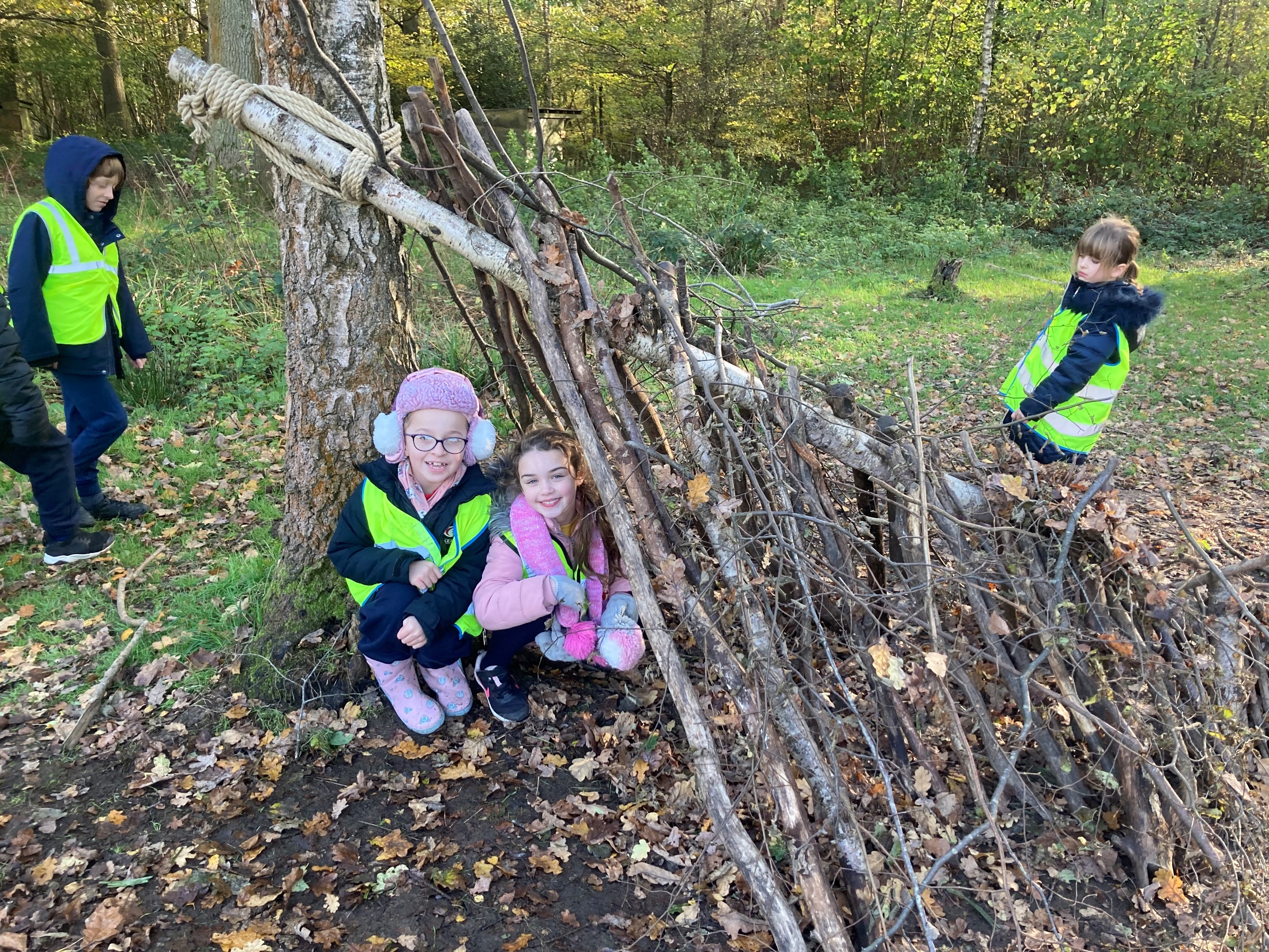 Hunting
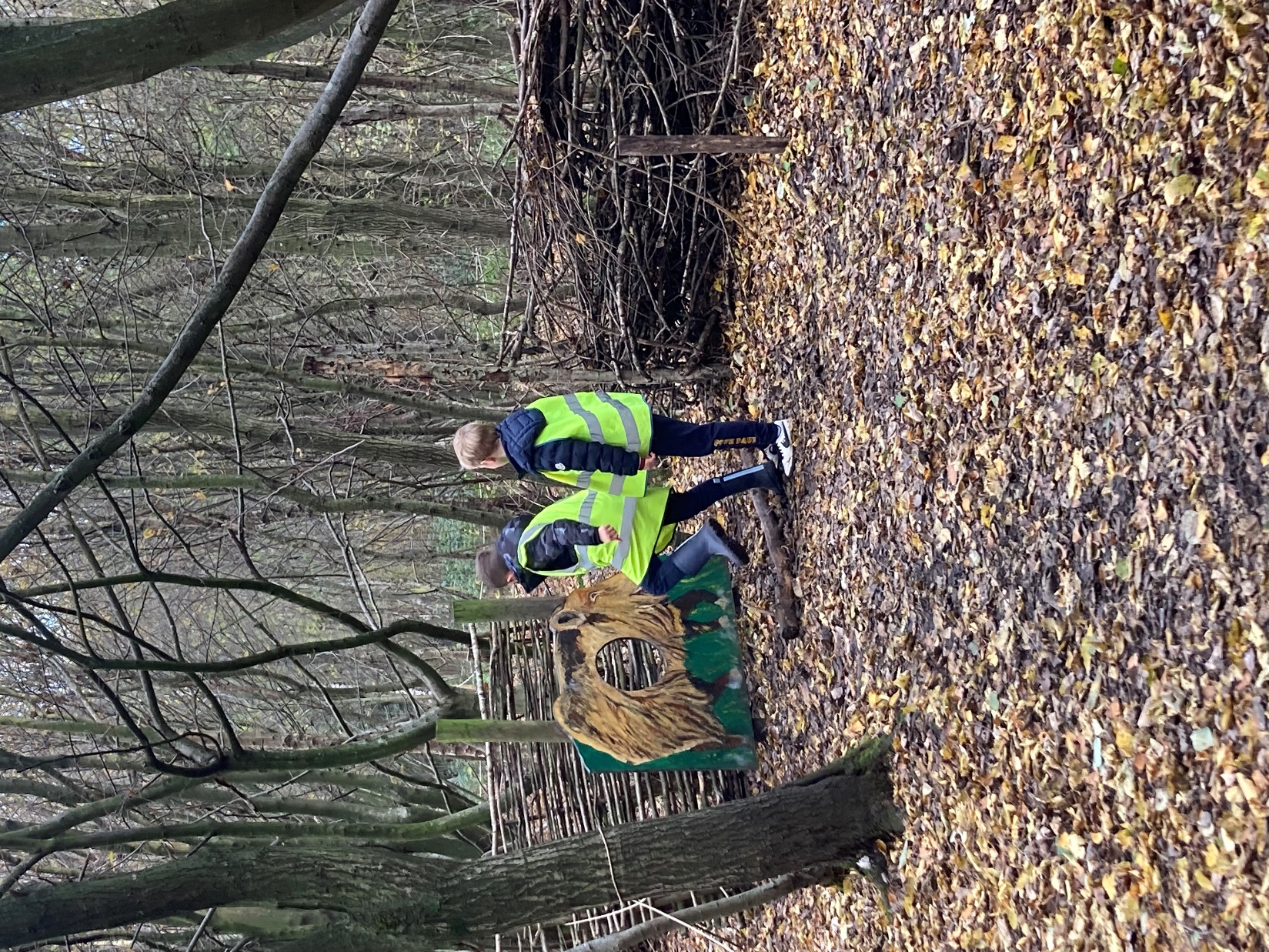 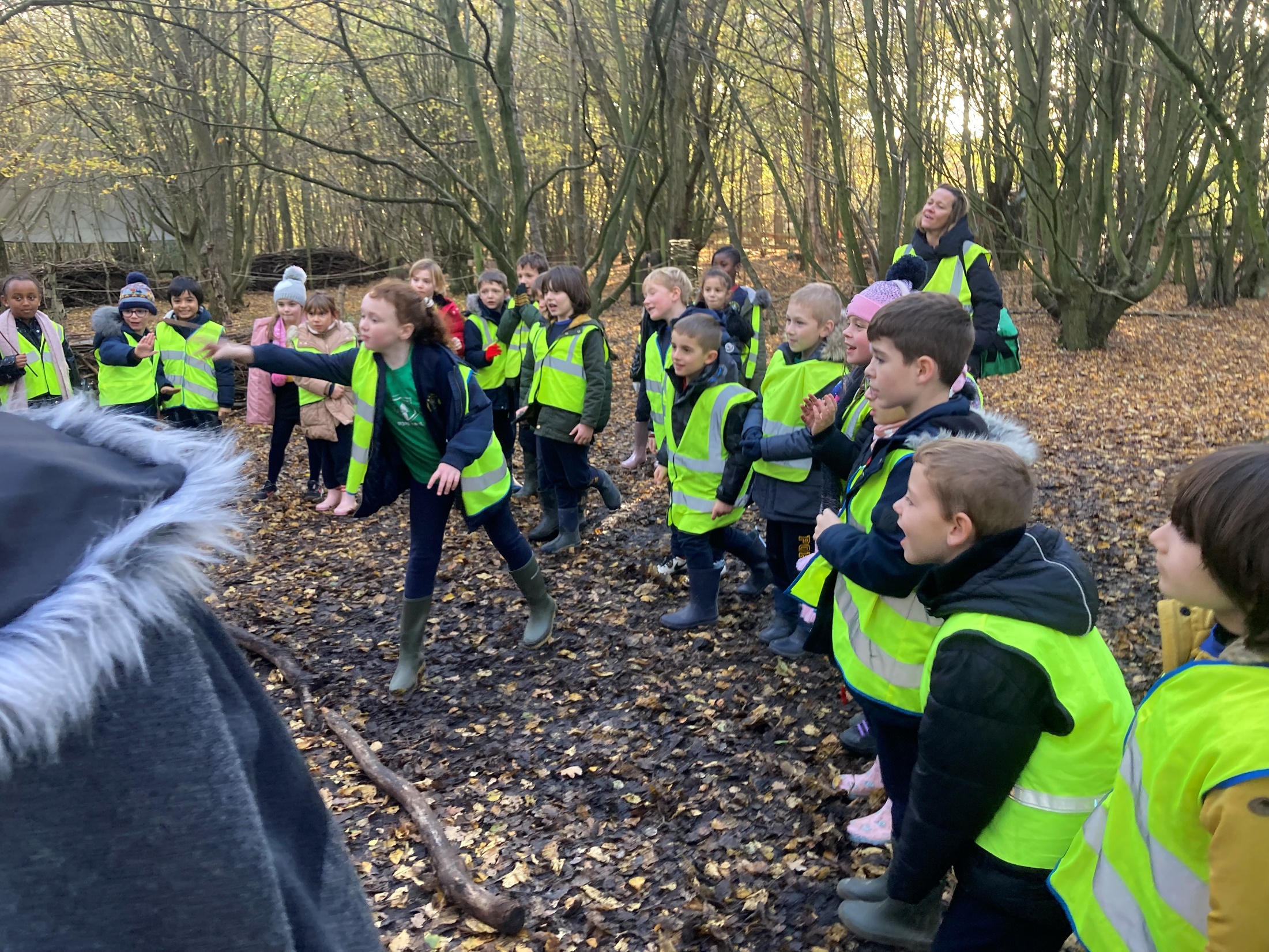 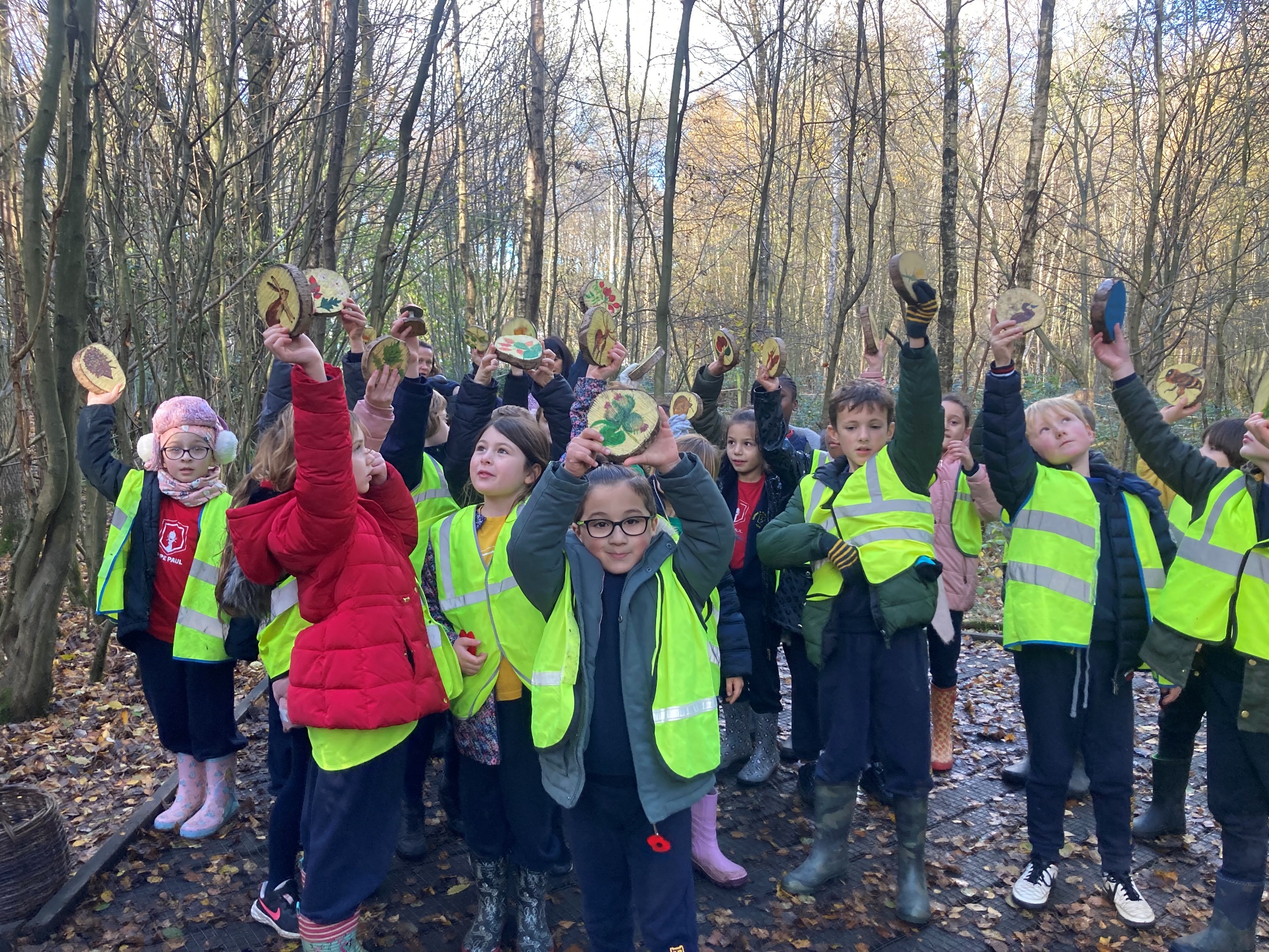 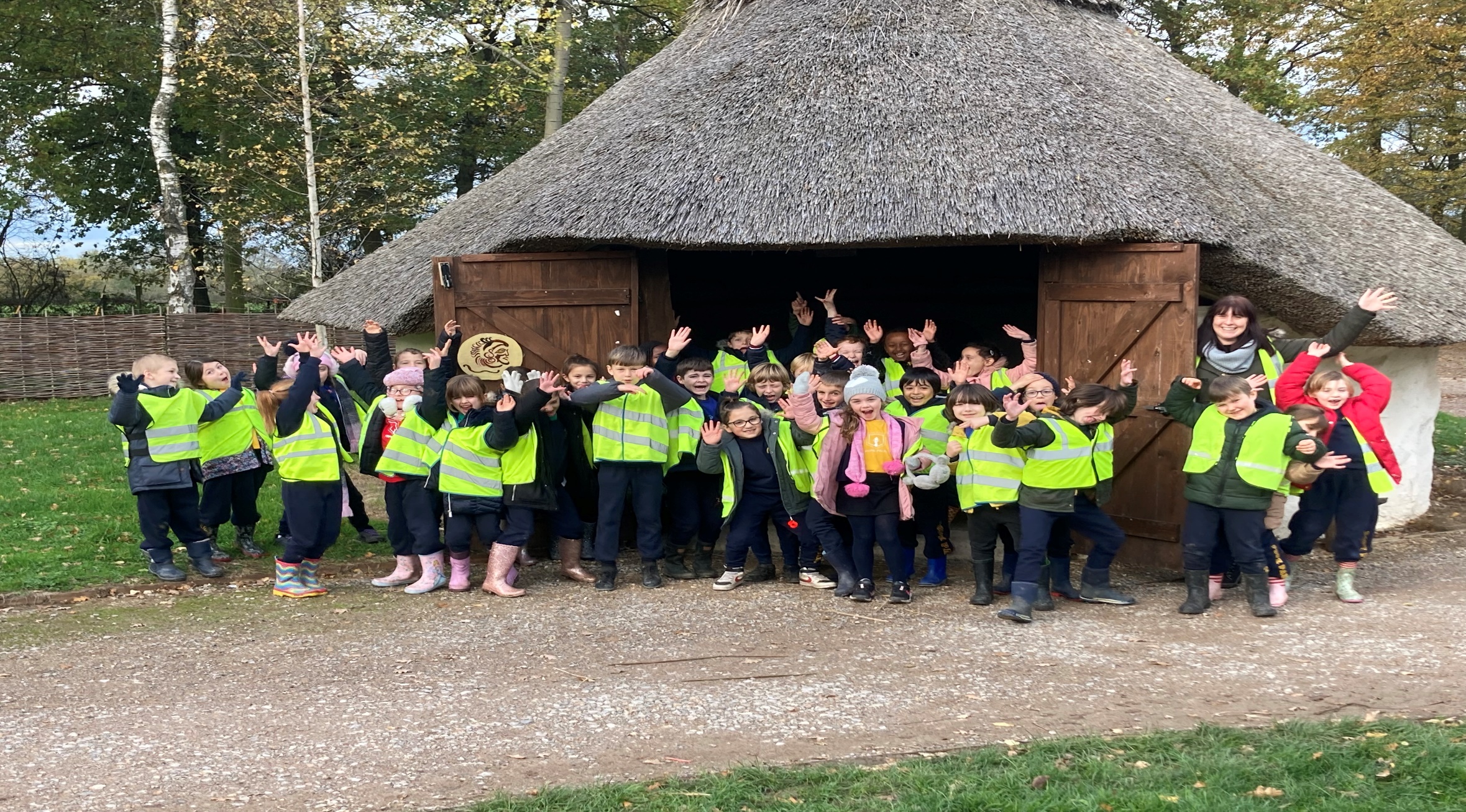 A Brilliant Day!
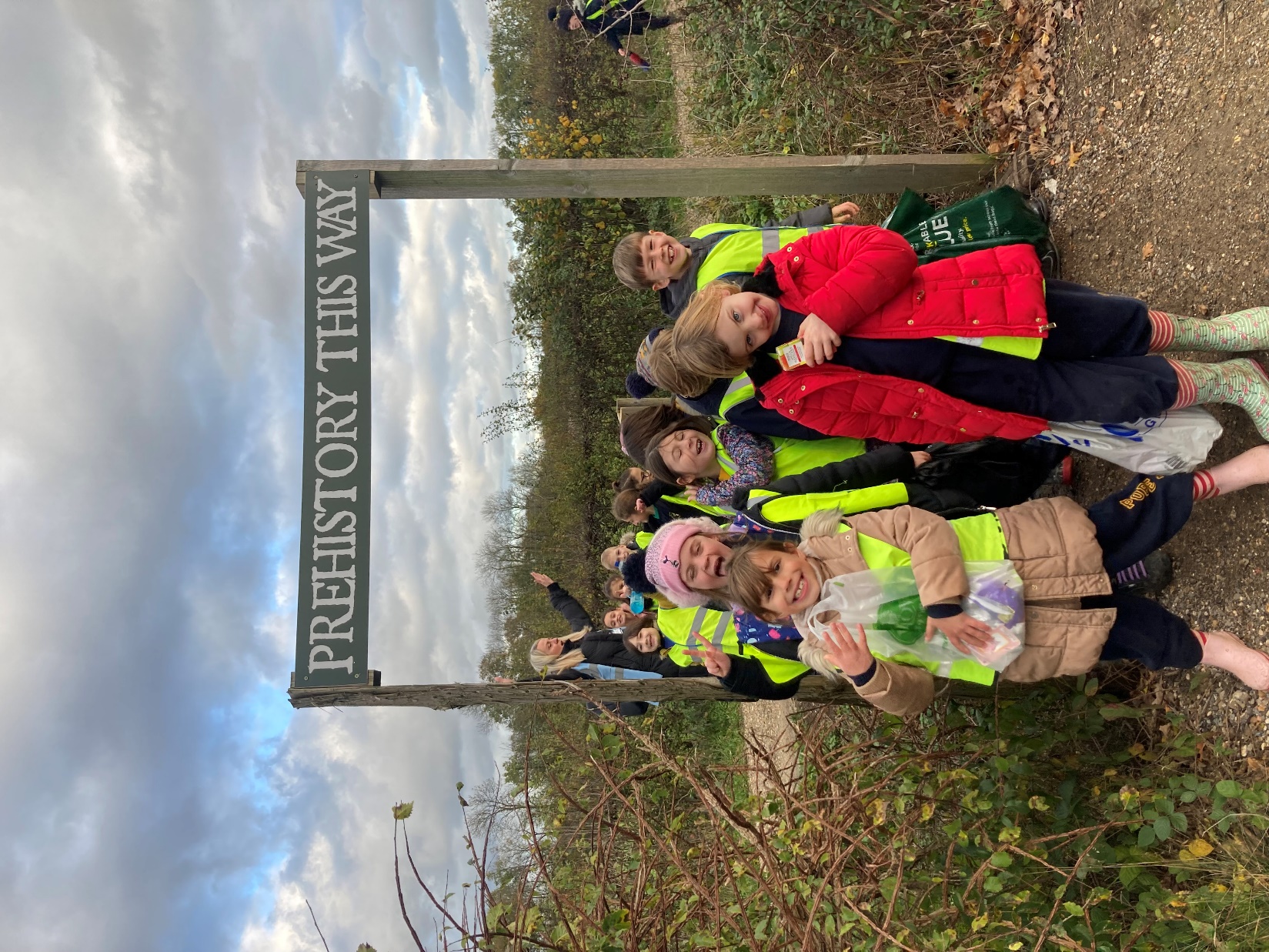